Veterinary Parasitology “Jeopardy”
1st Edition
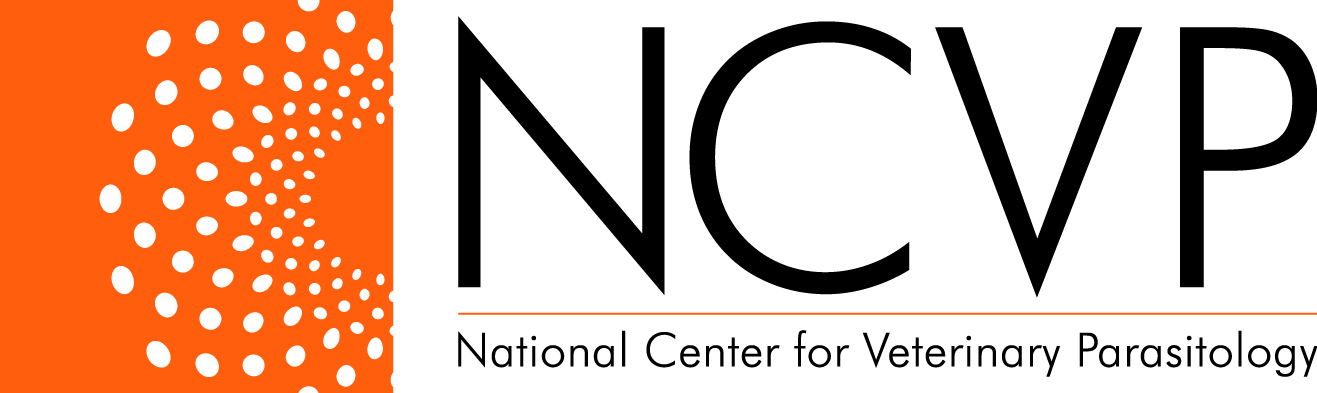 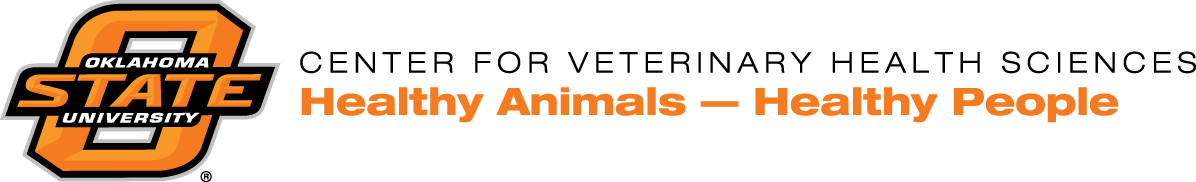 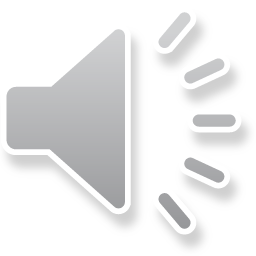 Double
A close association between two different species of organisms, one of which, the PARASITE depends on the other, the HOST, deriving some benefit from it without necessarily damaging it
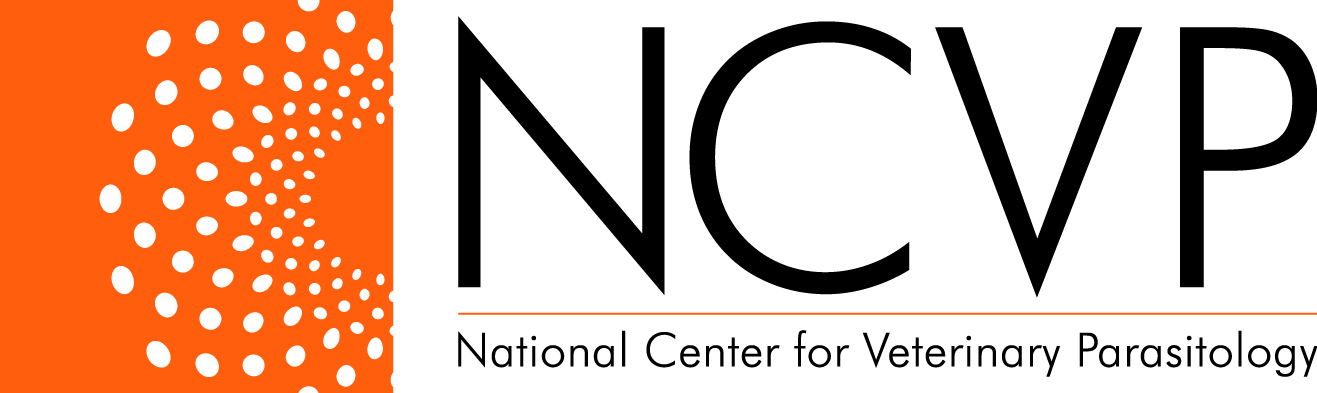 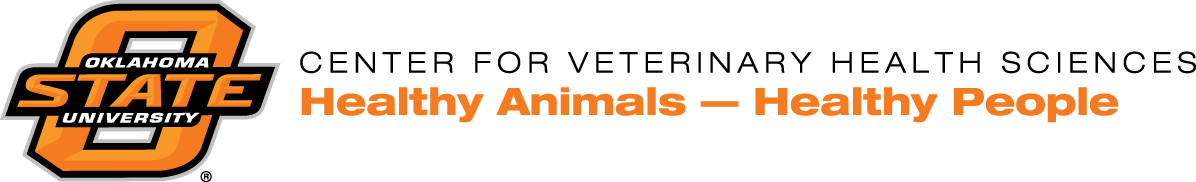 What is parasitism?
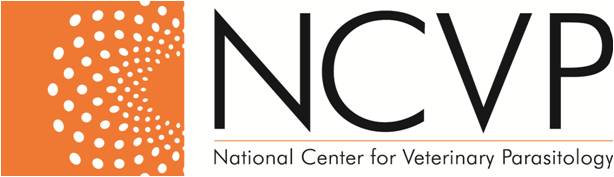 Time during which developmental stages of parasites have not been produced to give evidence of their presence
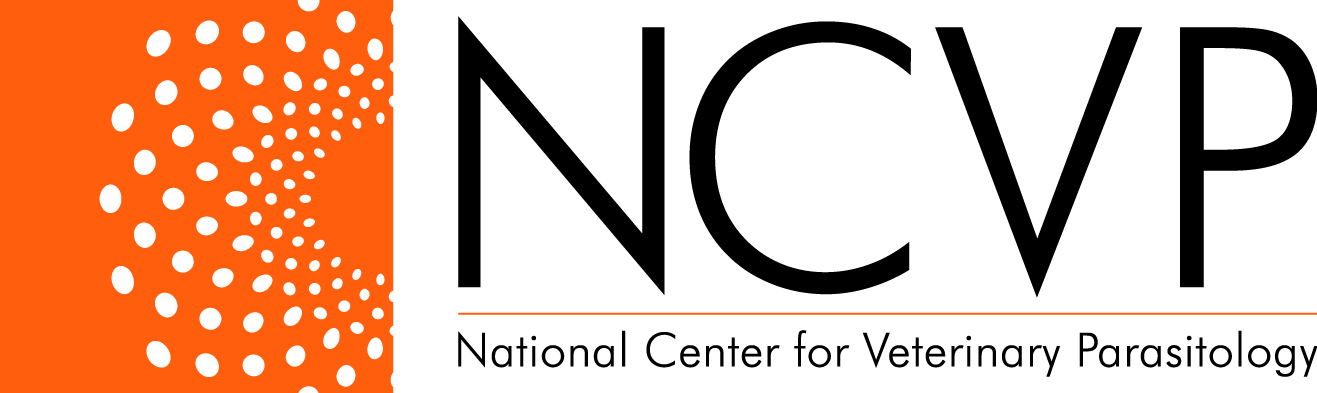 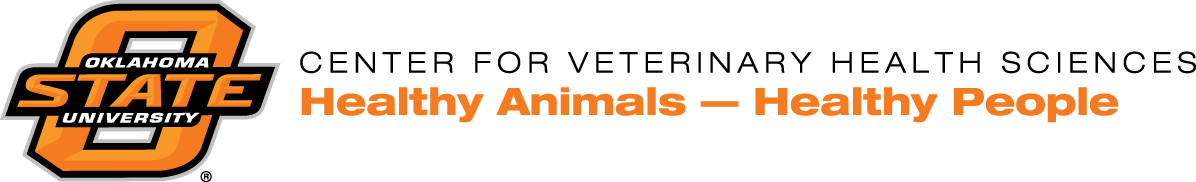 What is prepatent period?
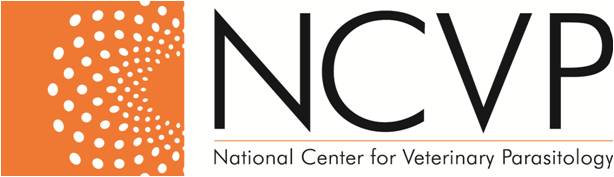 A potential host in which there is no required development of the immature parasite but the organism remains infective for the definitive host
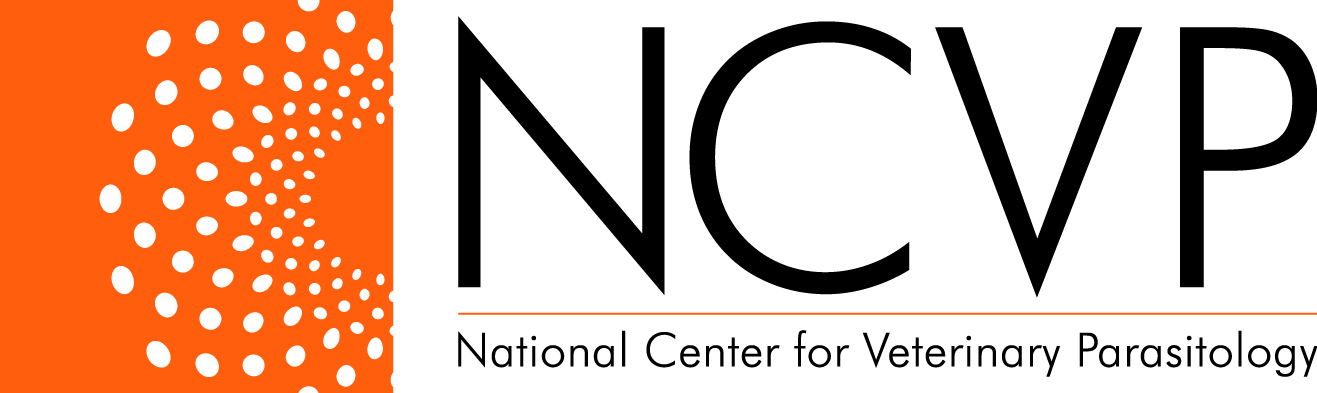 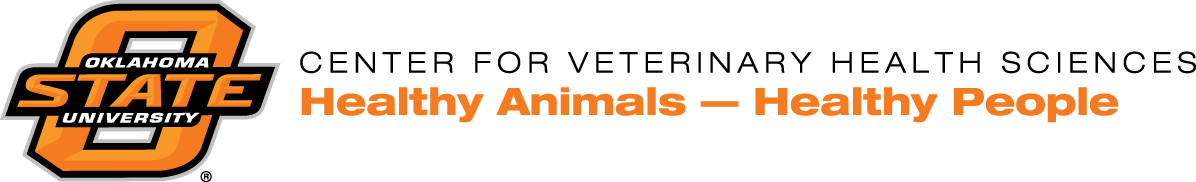 What is a paratenic host?
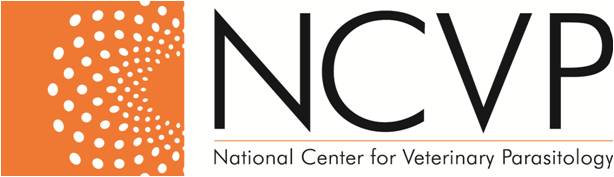 It means cylindrical or round
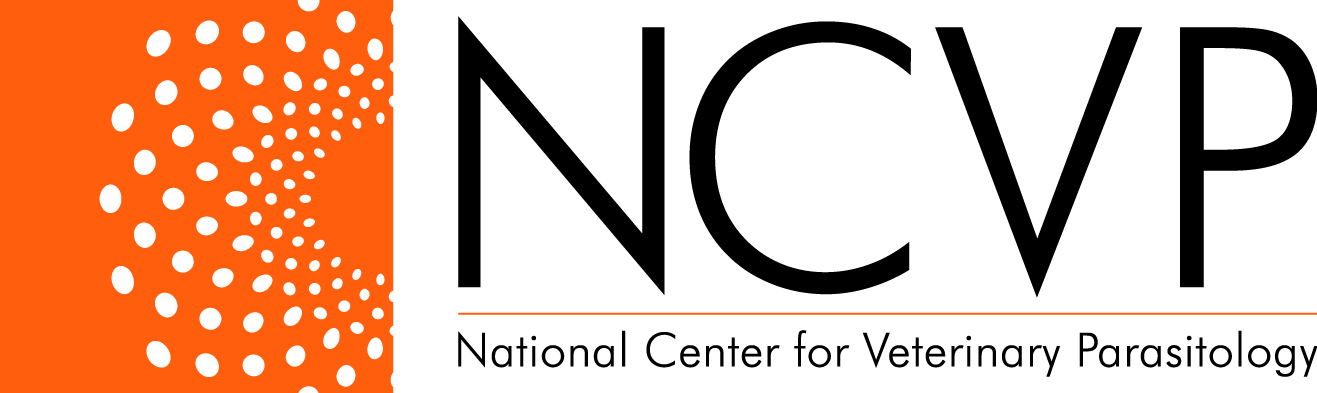 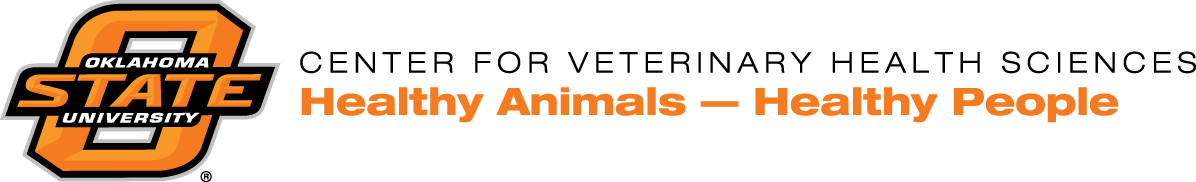 What is “strongyl”?
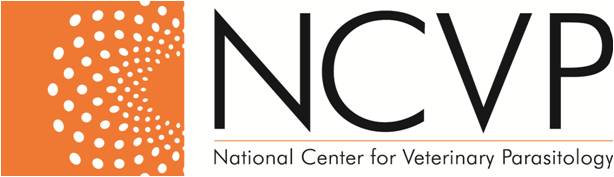 Infection with adult Dirofilaria immitis, but microfilariae are not being produced or detected
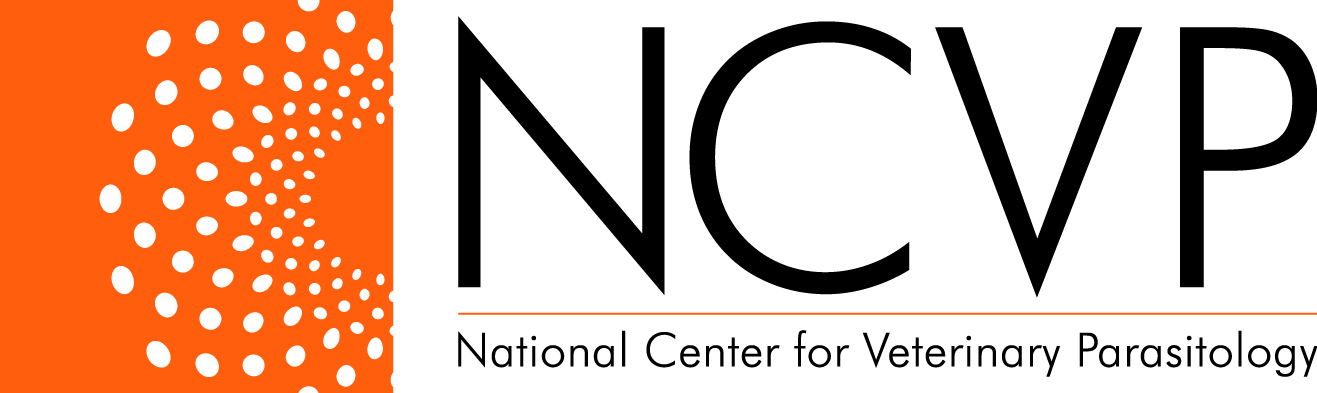 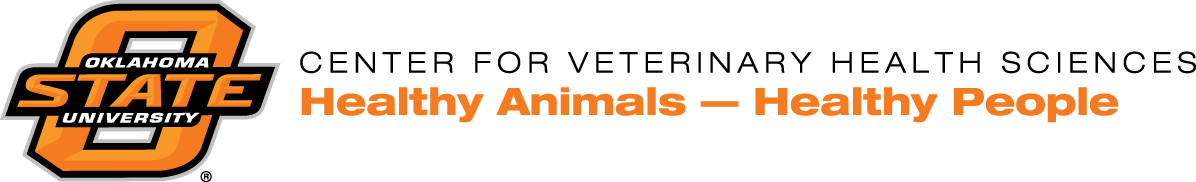 What is an occult infection?
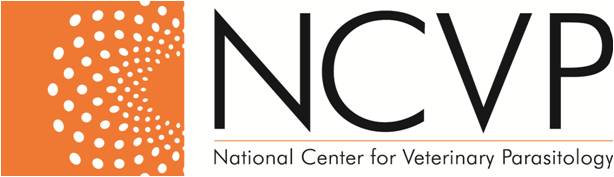 The D. H. for Ascaris suum
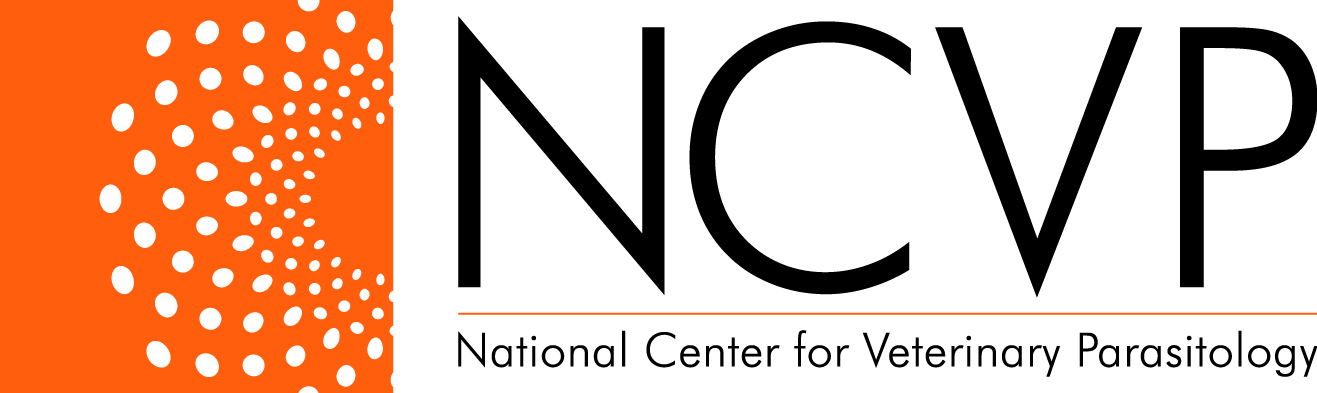 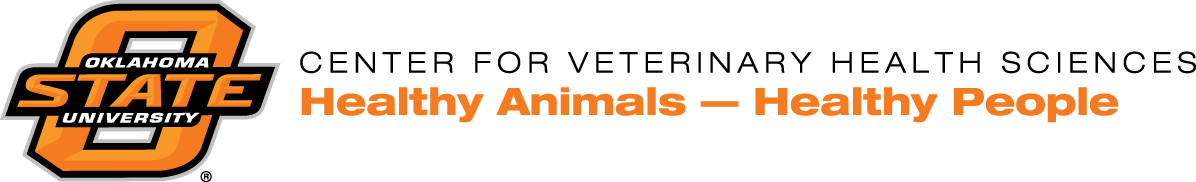 What is a pig?
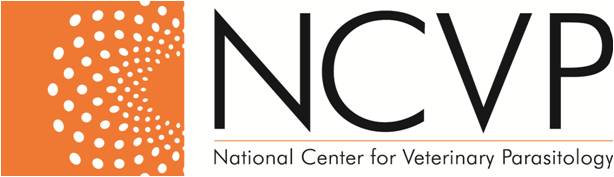 The D. H. for Nematodirus battus
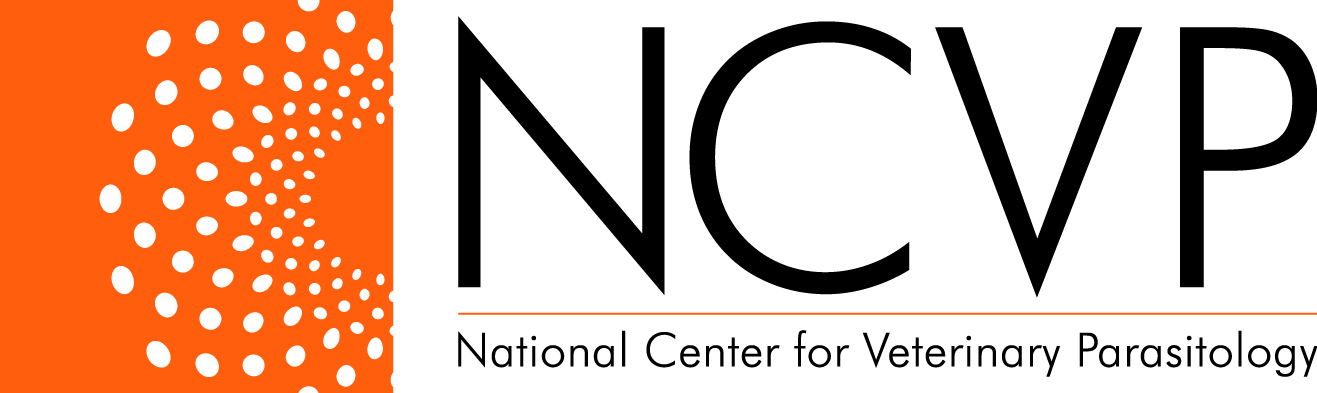 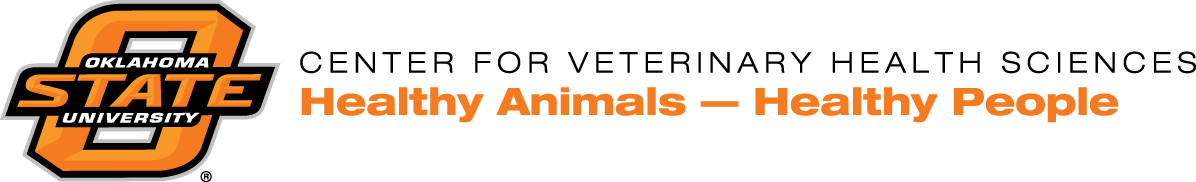 What is a sheep or goat?
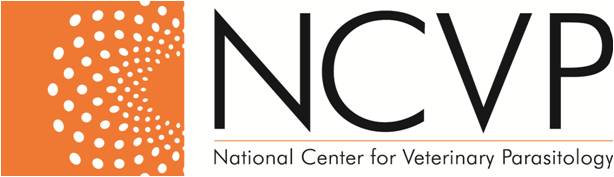 The D. H. for Stephanurus dentatus
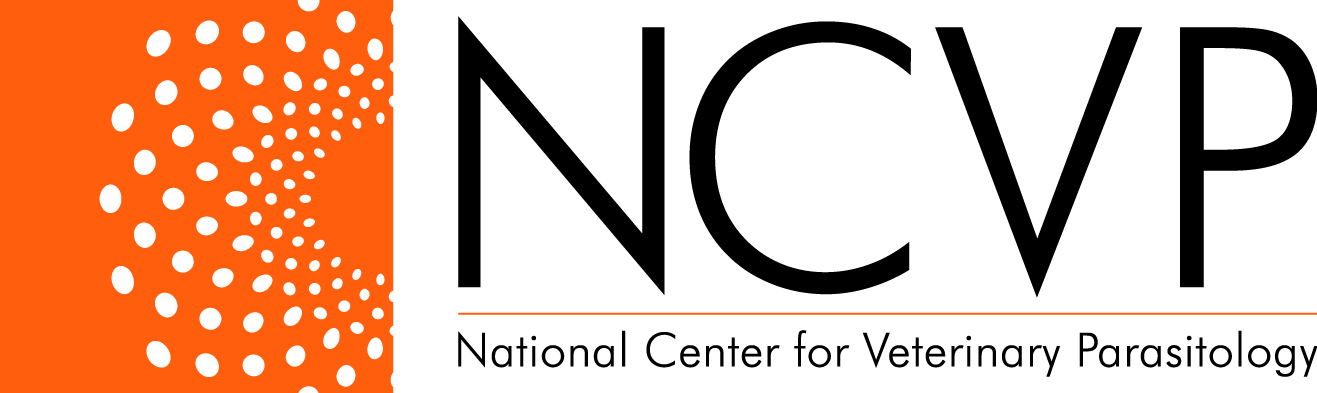 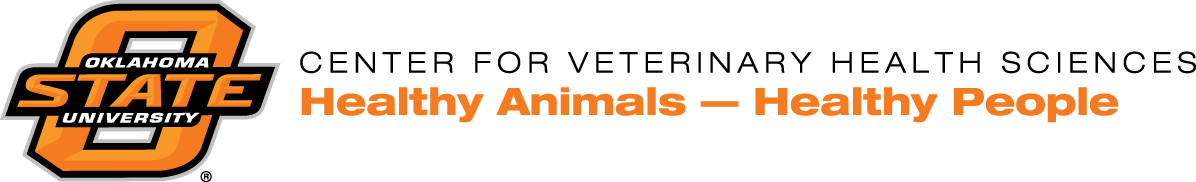 What is a pig?
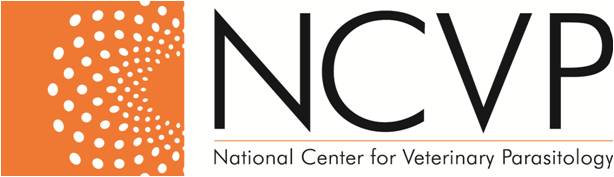 The D. H. for Dictyocaulus arnfieldi
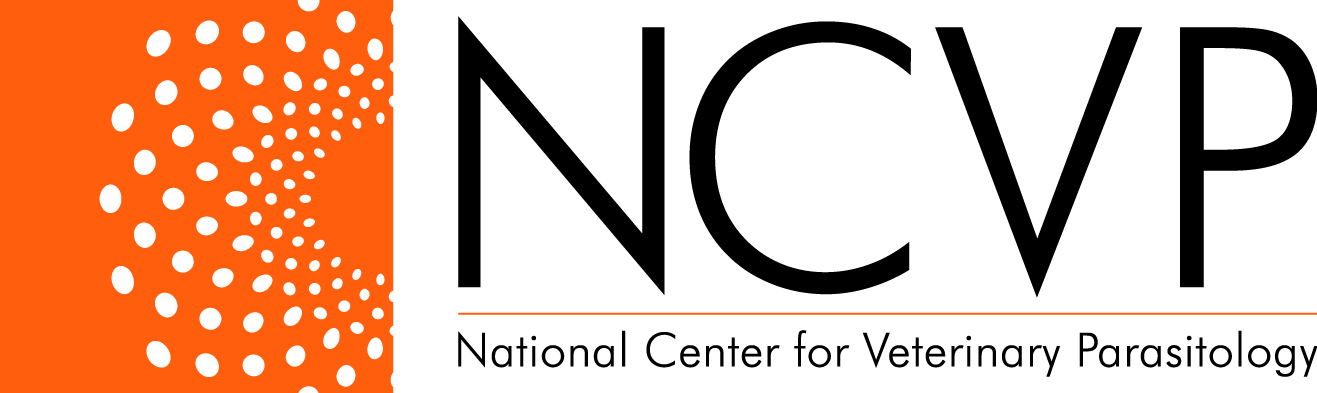 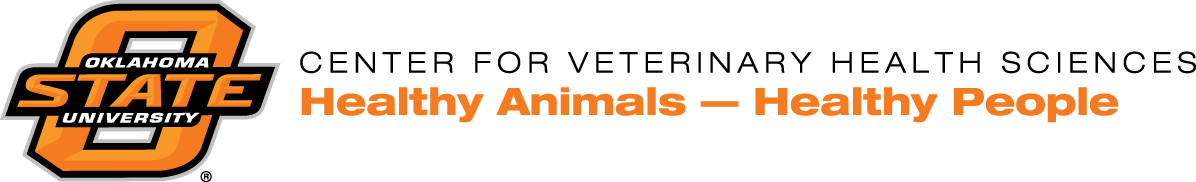 What is a donkey or horse?
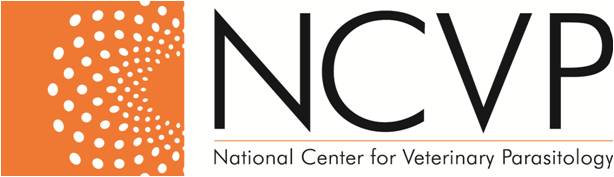 The D. H. for Parelaphostrongylus tenuis
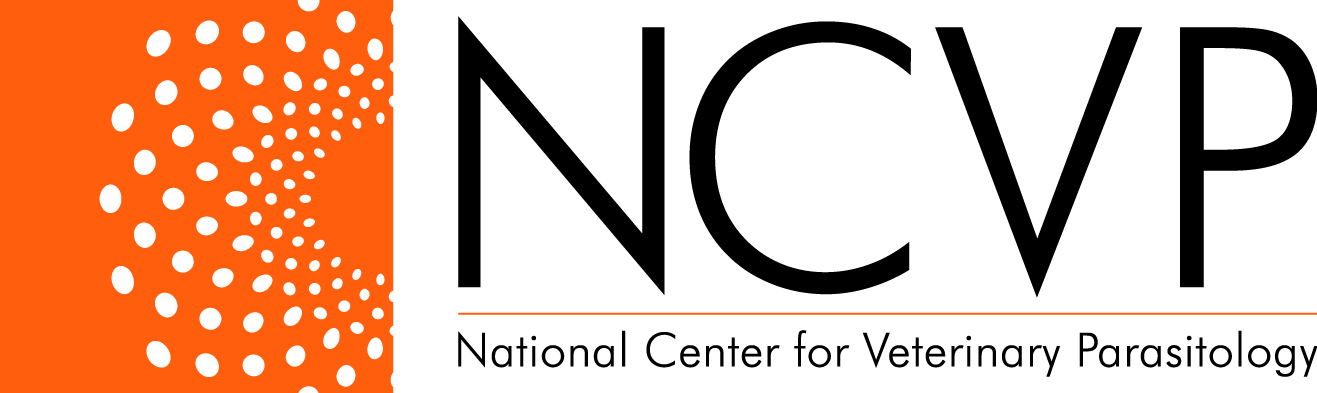 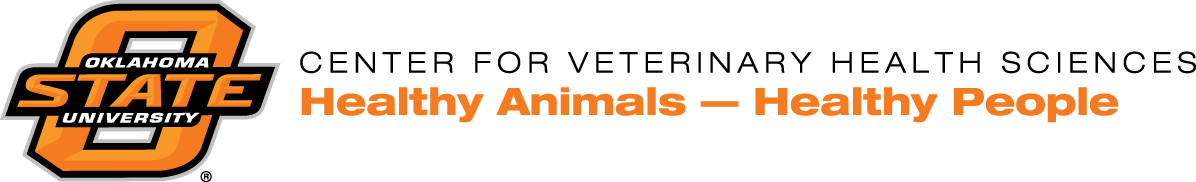 What is a white-tailed deer?
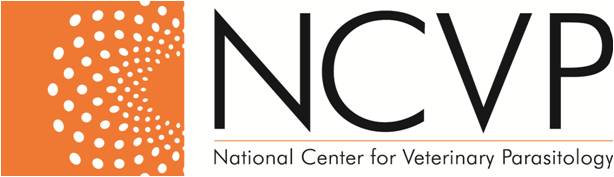 Trichuris vulpis
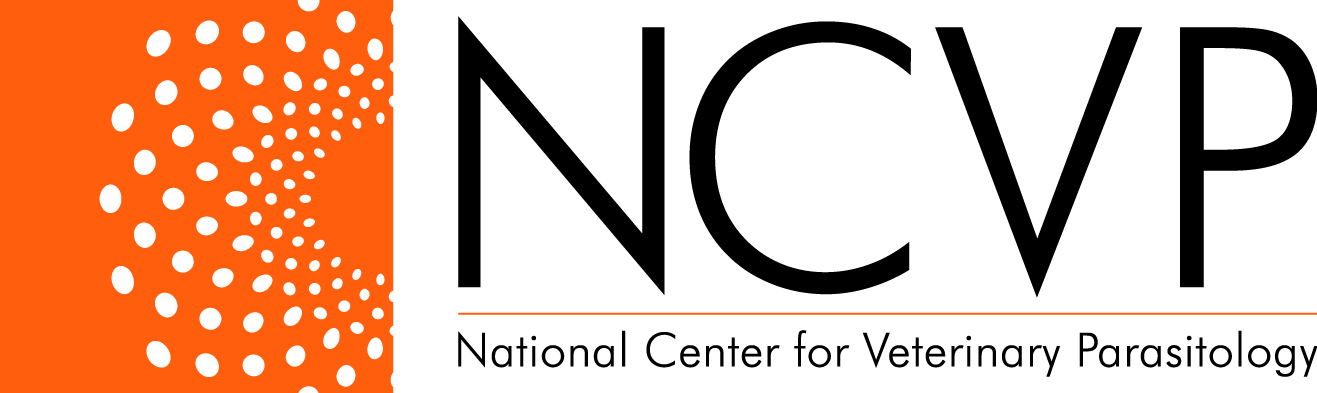 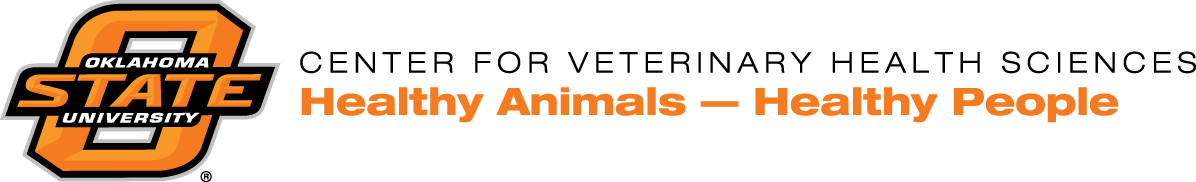 What is the canine whipworm?
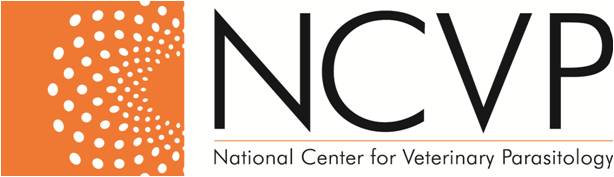 CELEBRITY
DAILY
DOUBLE
A common nematode parasite 
of horses whose eggs are almost 
never seen in fecal examinations
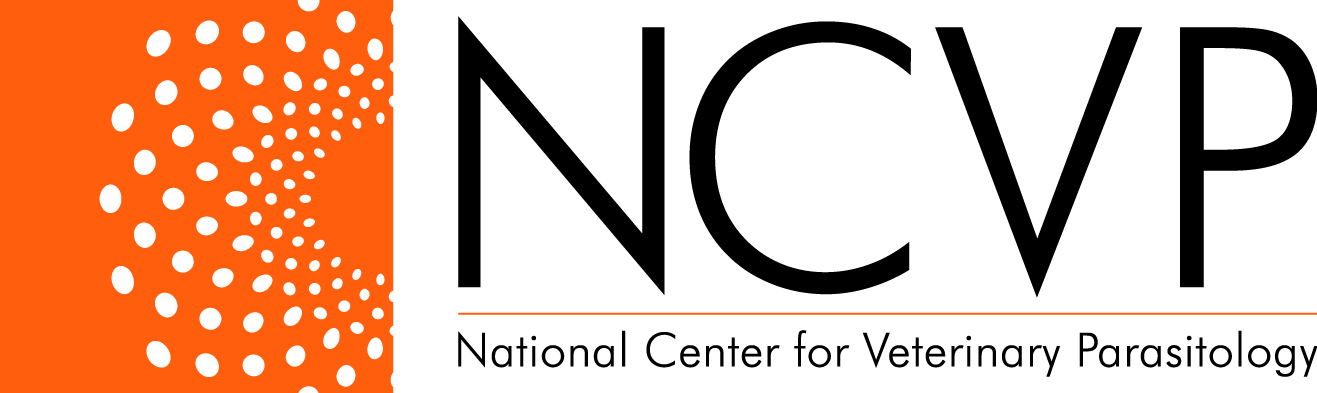 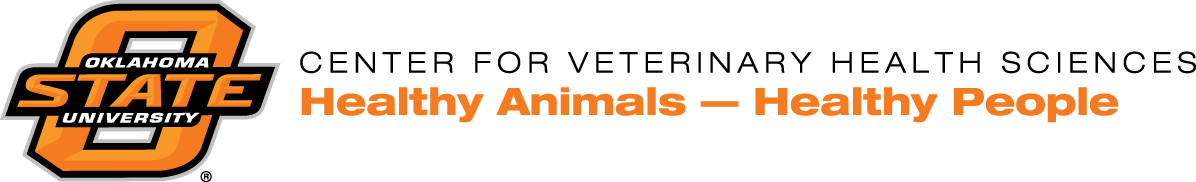 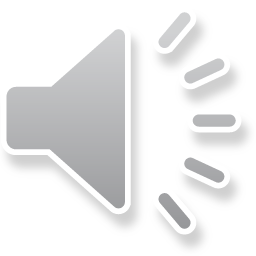 What is a pinworm?
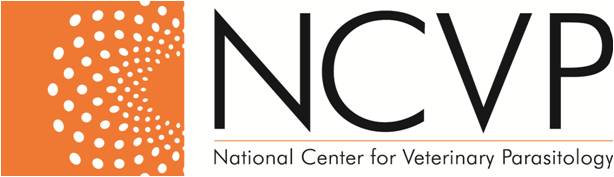 Haemonchus placei
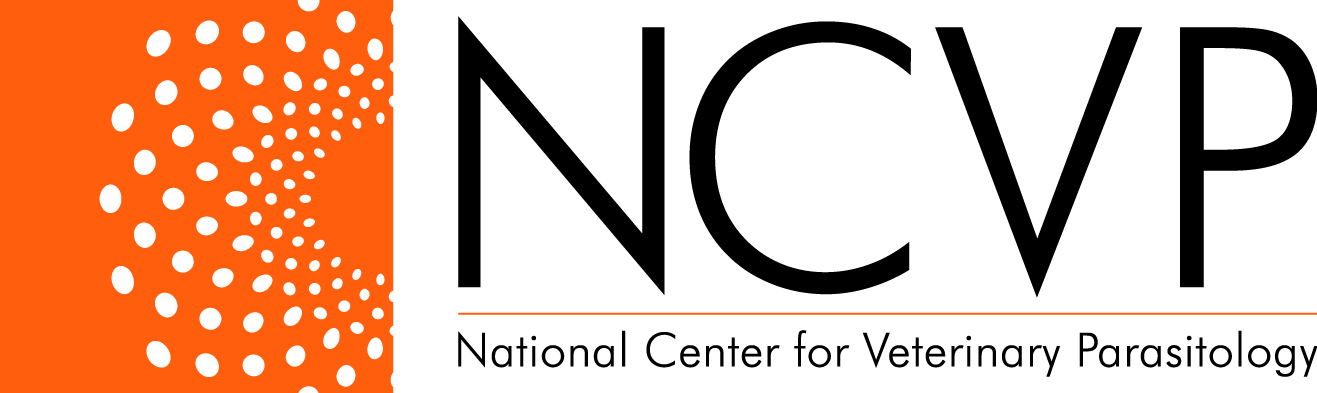 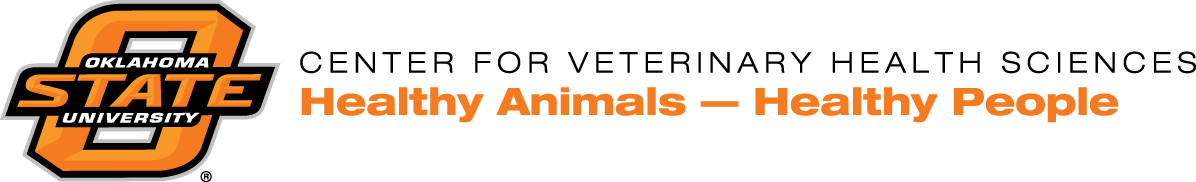 What is the barber-pole worm of cattle?
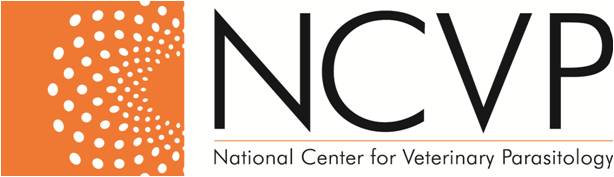 Trichostrongylus axei
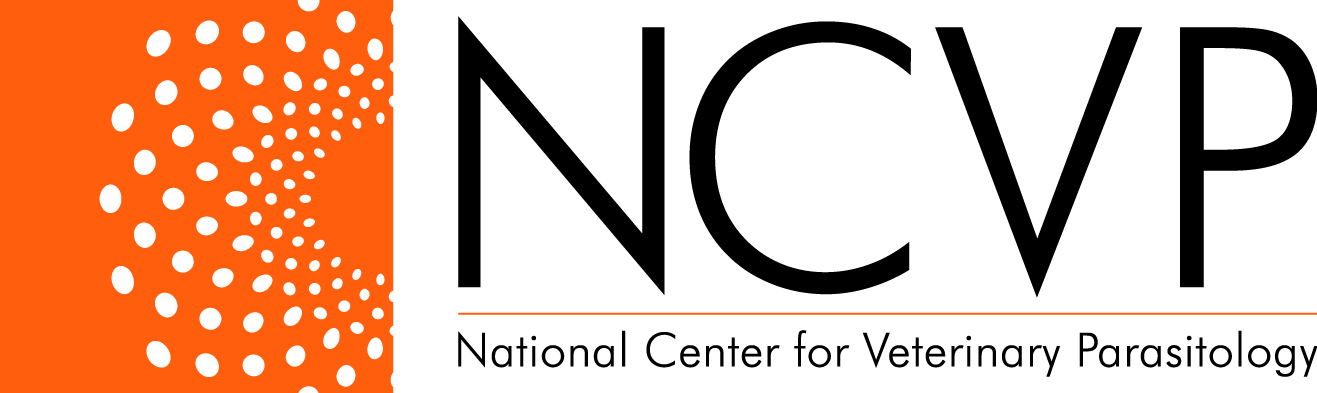 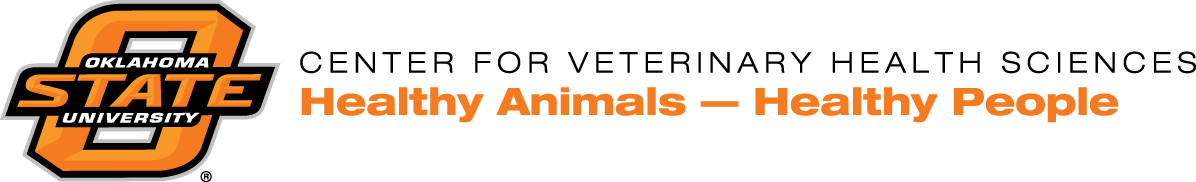 What is the stomach hair worm?
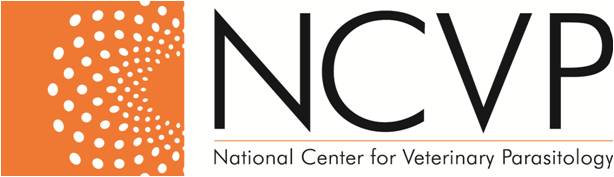 Angiostrongylus vasorum
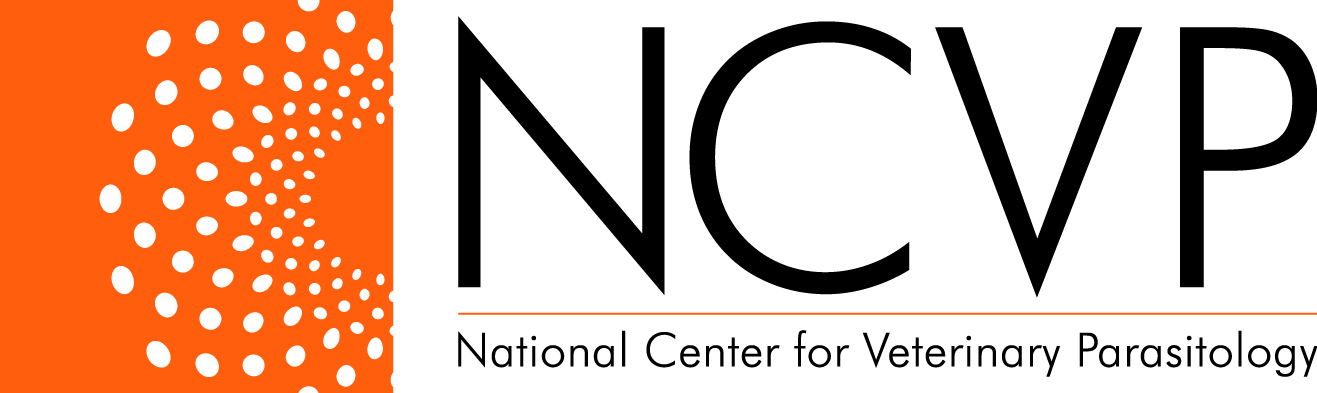 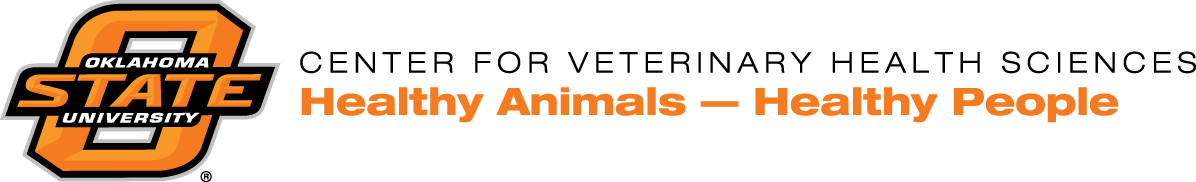 What is french heartworm?
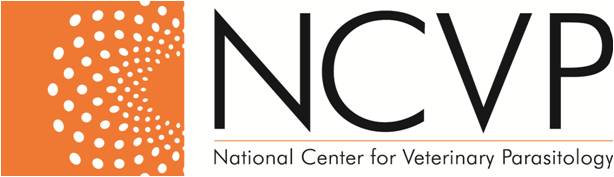 Fecal flotation (Genus species) from a pig
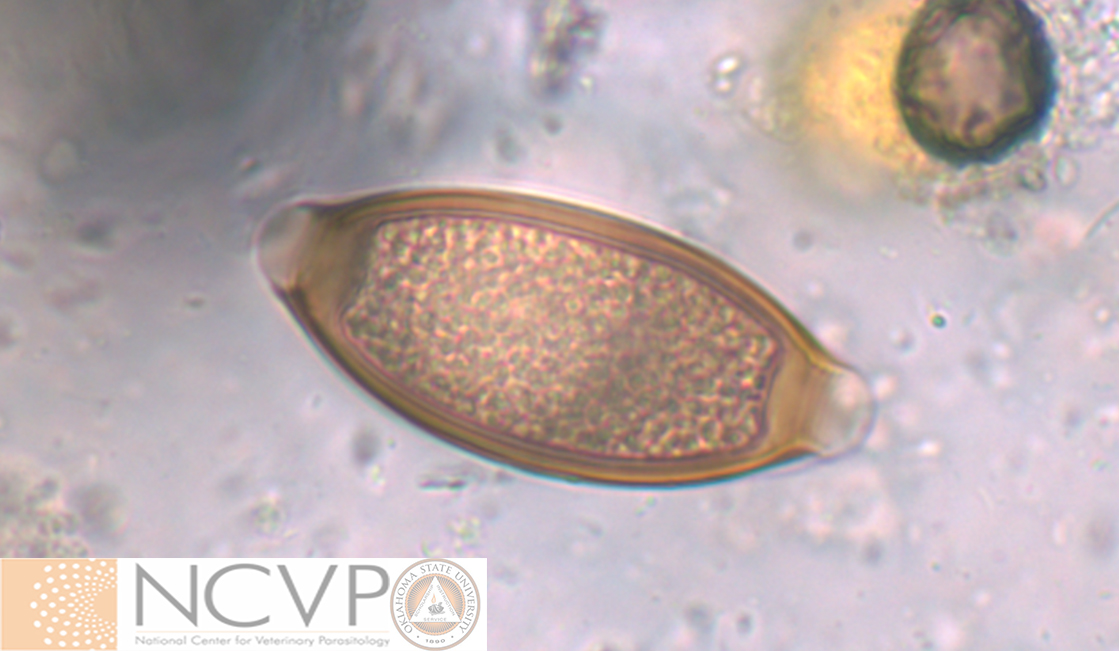 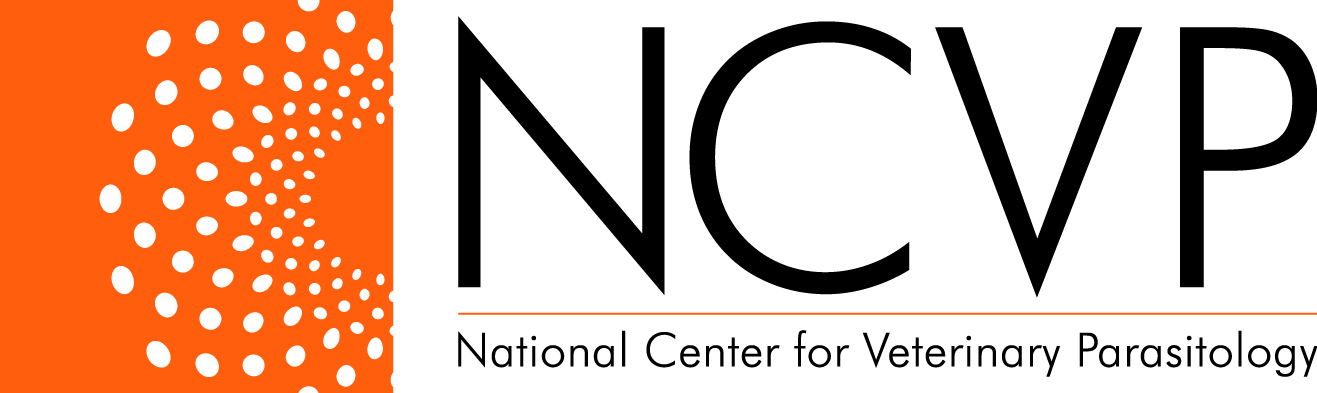 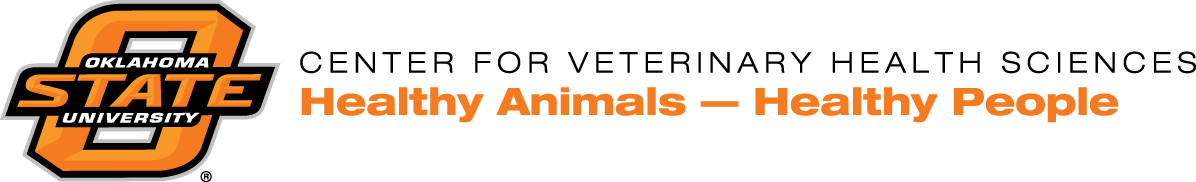 What is Trichuris suis?
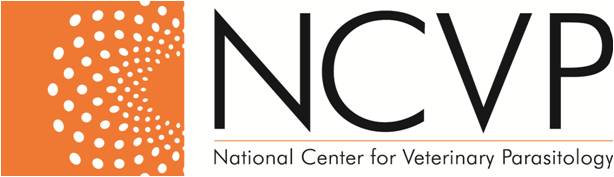 Fecal flotation (Genus species) from a cat
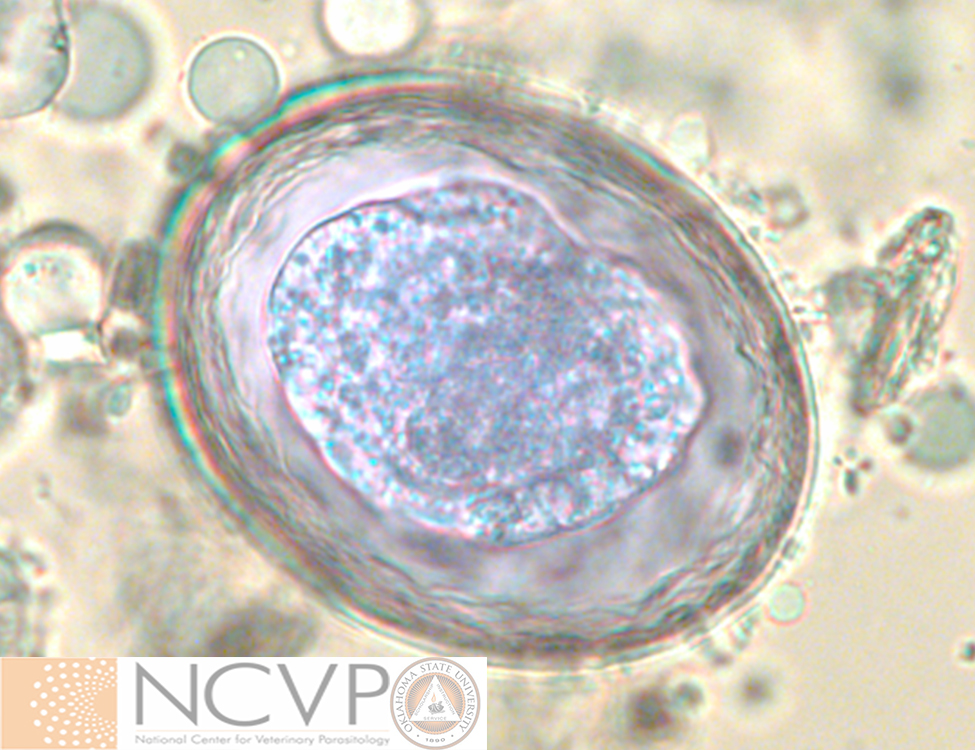 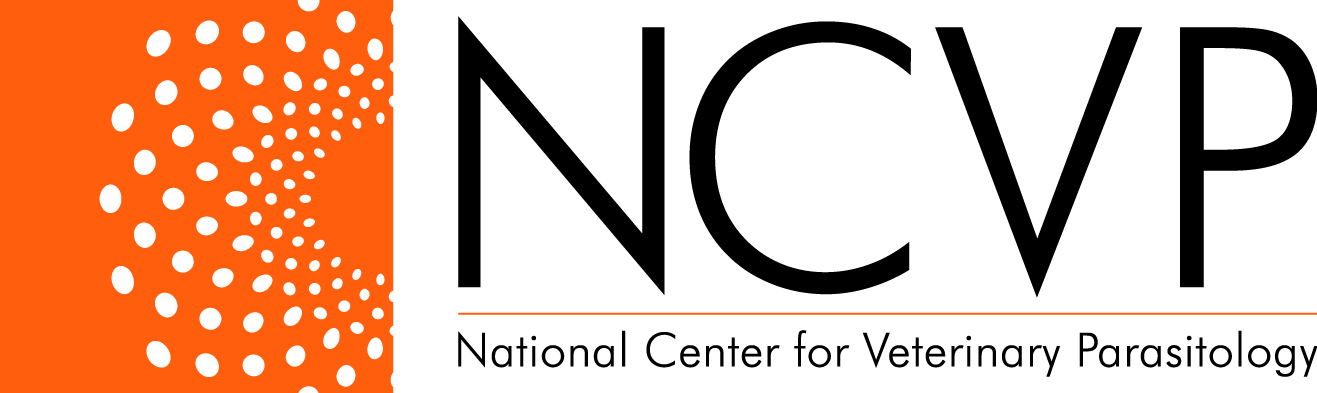 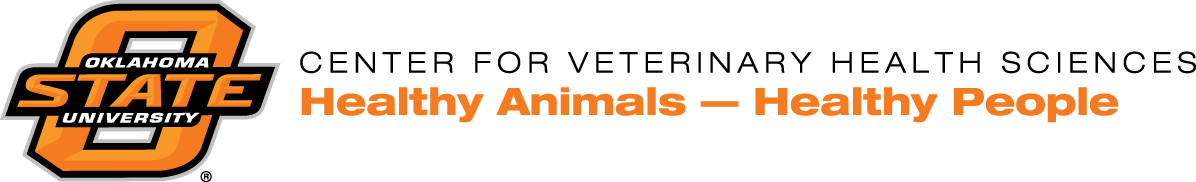 What is Toxascaris leonina?
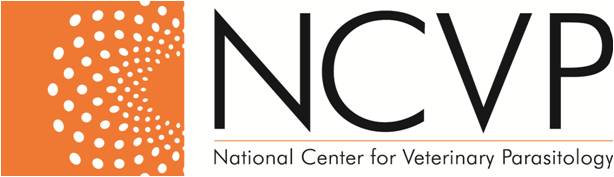 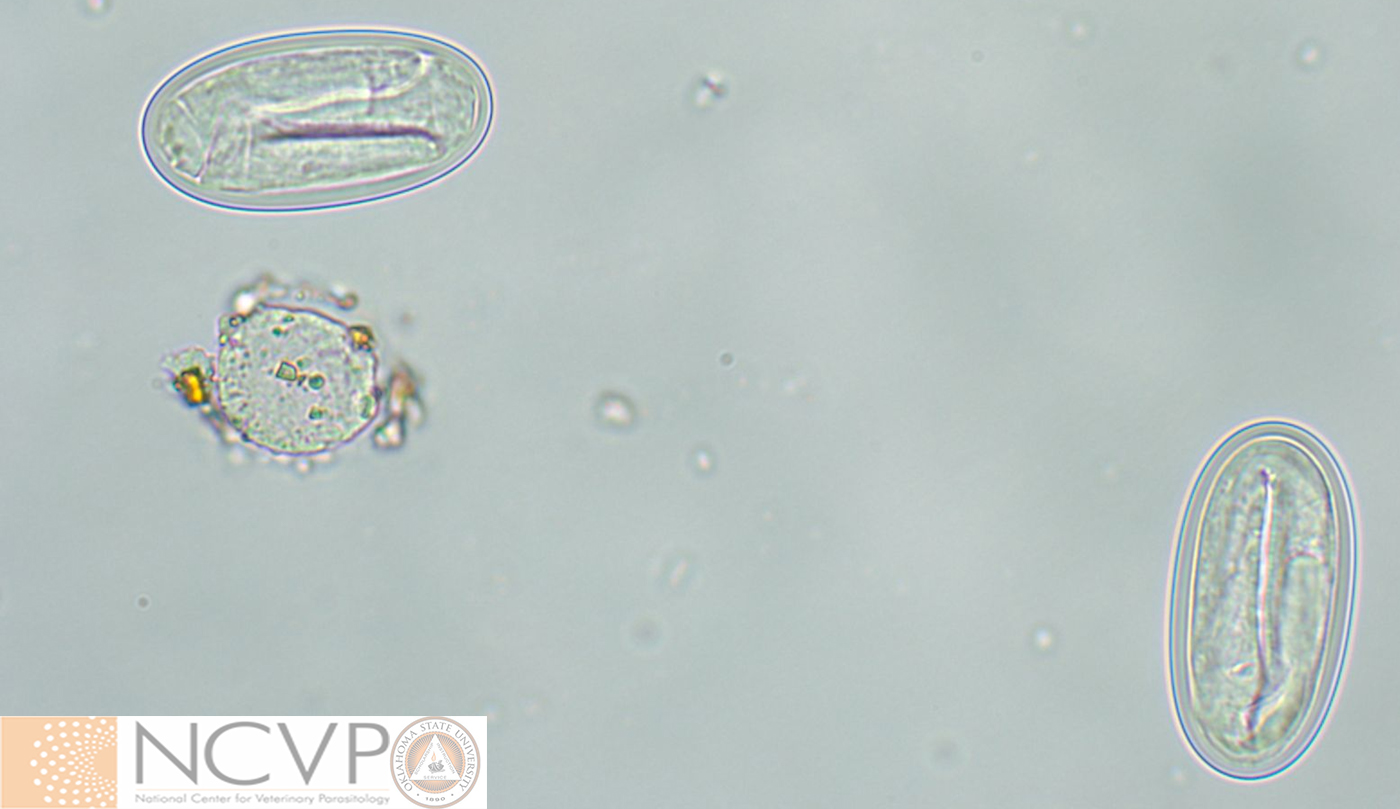 Fecal flotation (Genus) from a dog
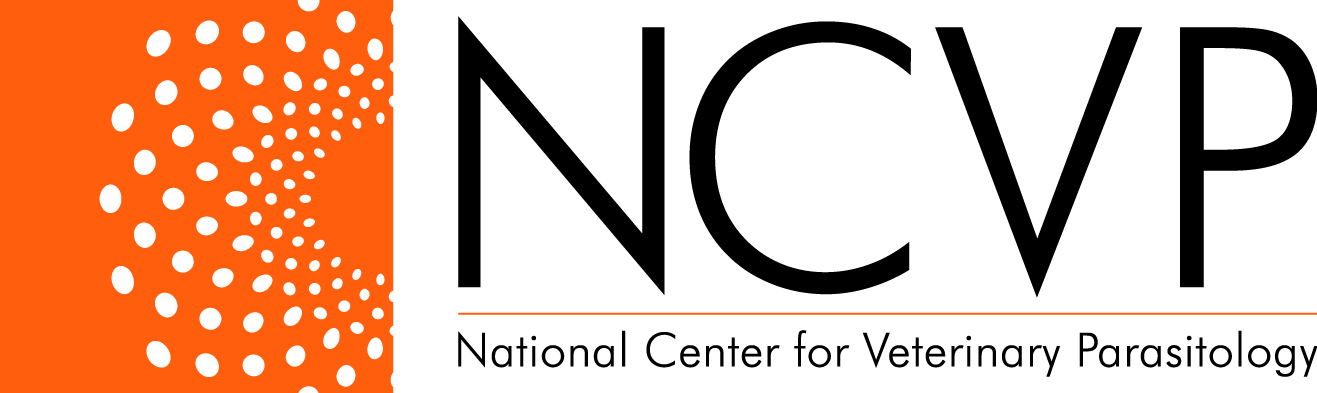 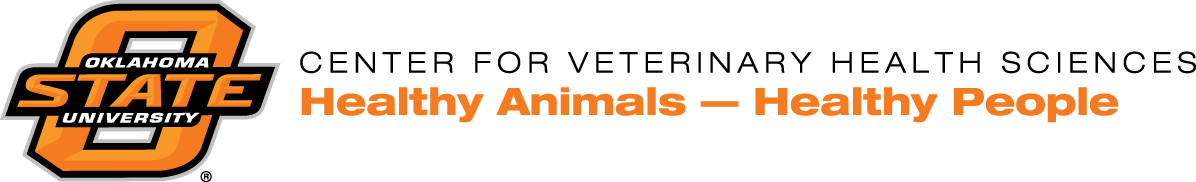 What is Physaloptera spp.?
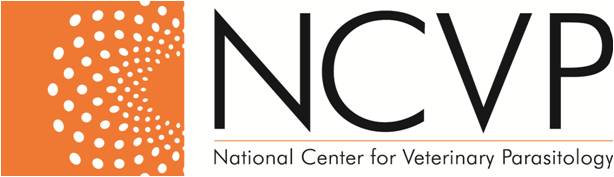 Modified Knott’s (Genus species) from canine blood
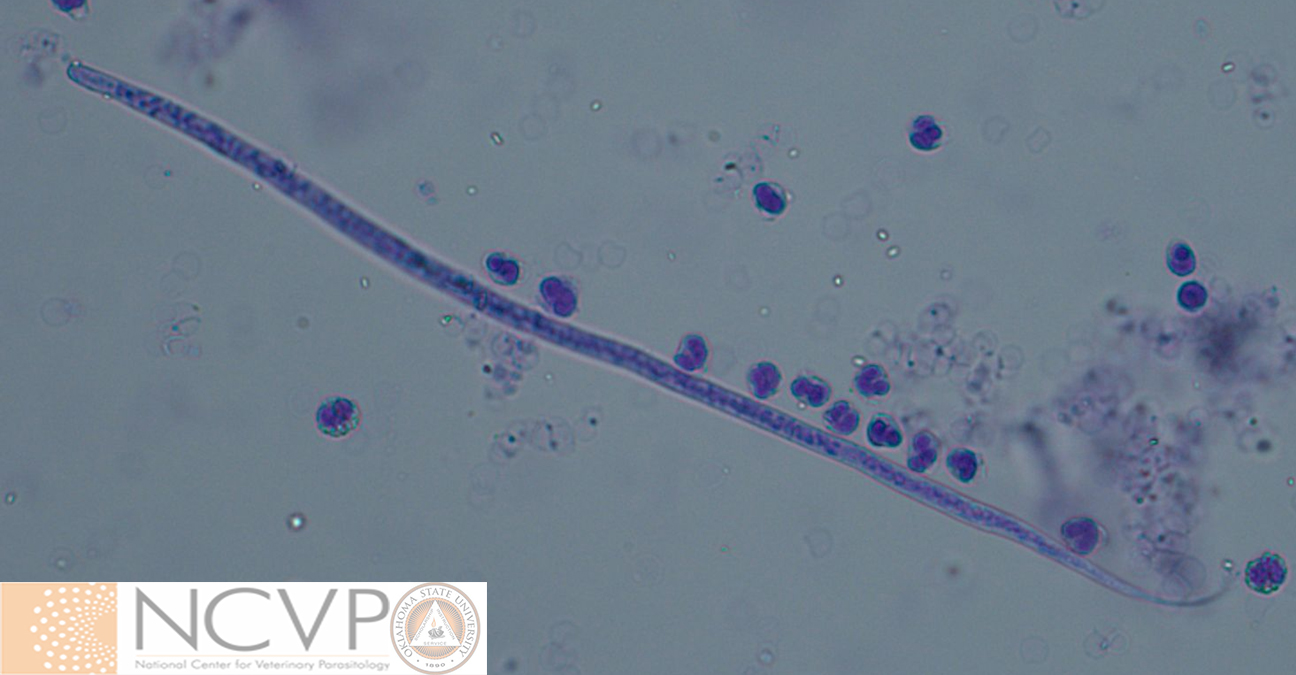 Length is 250 µm and width is 5.0 µm
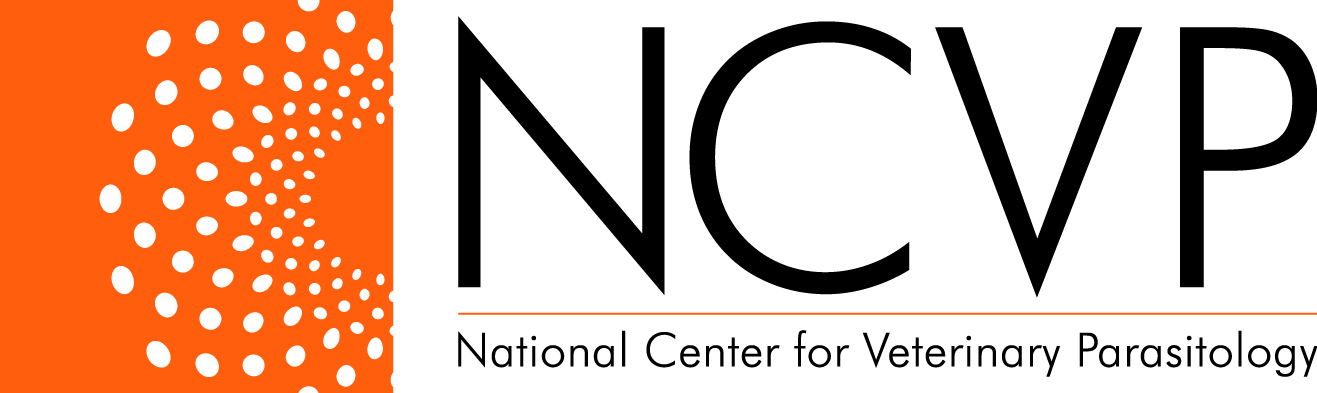 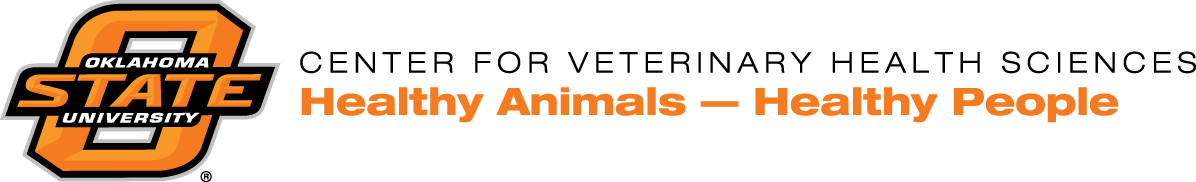 What is Acanthocheilonema reconditum?
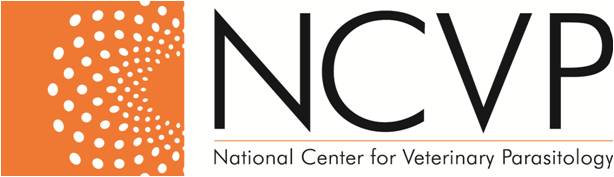 Fecal flotation (Genus) from a dog
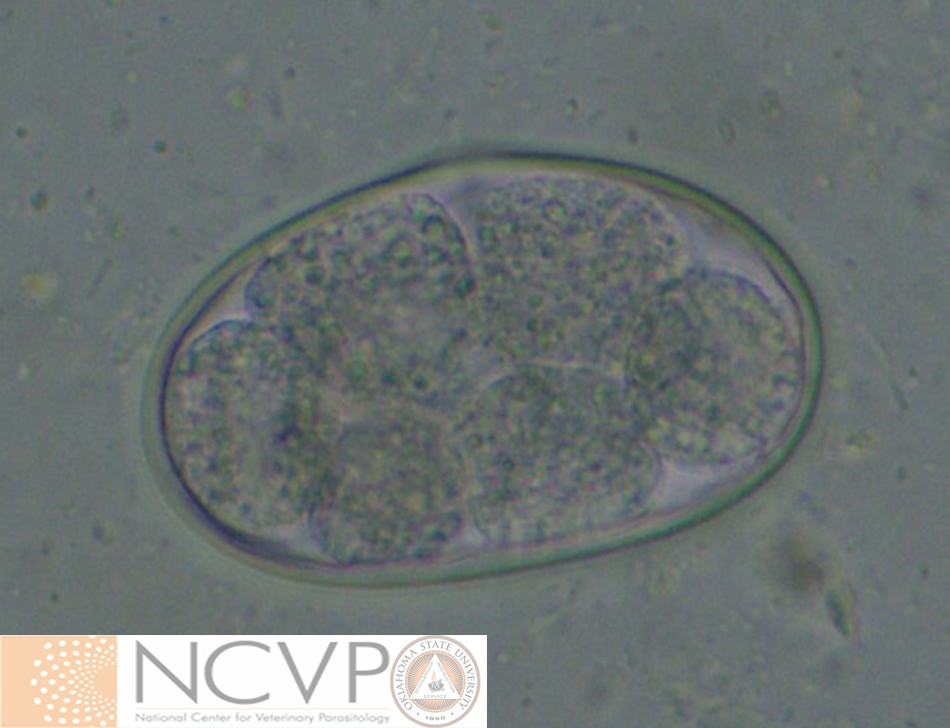 Length is 90 µm and width is 58 µm
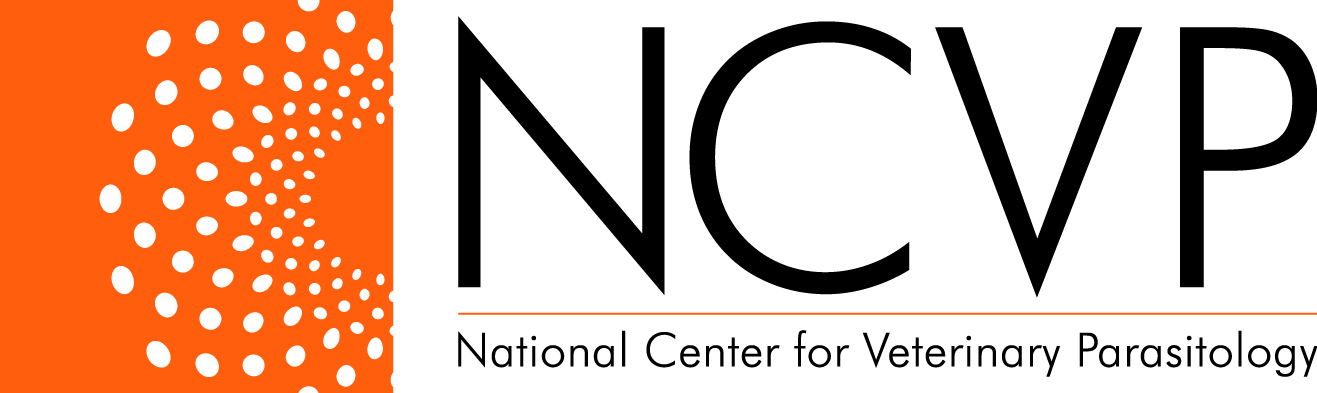 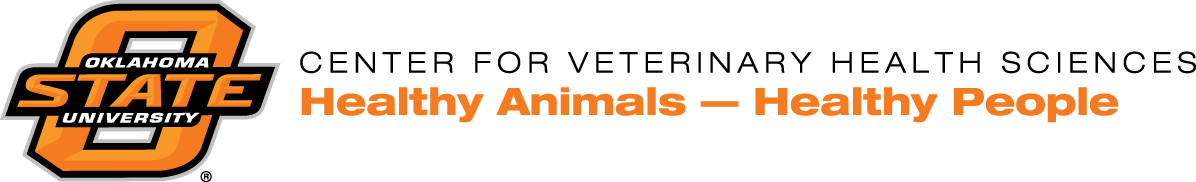 What is Uncinaria spp.?
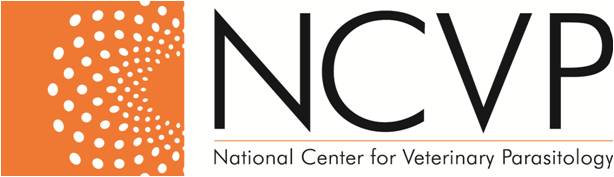 Adult Ancylostoma tubaeforme
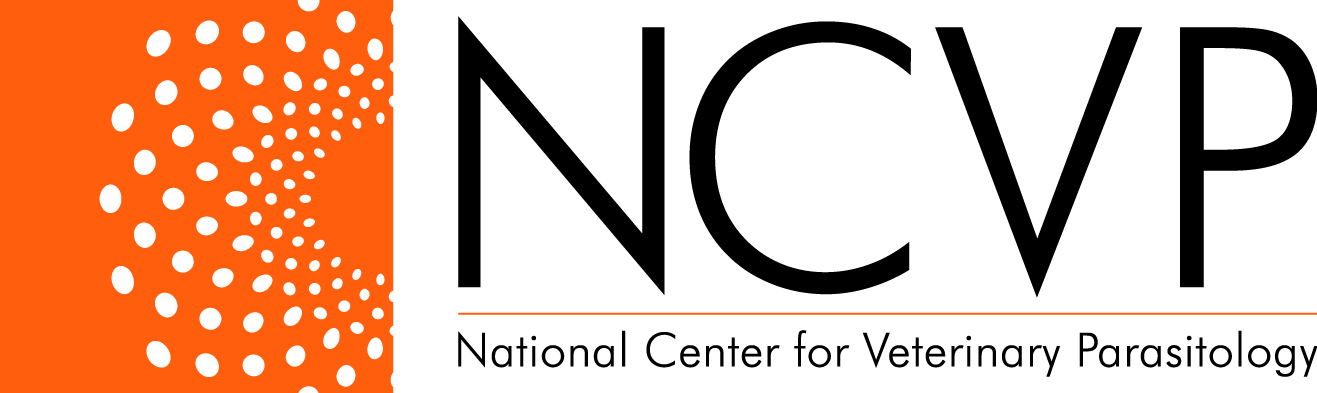 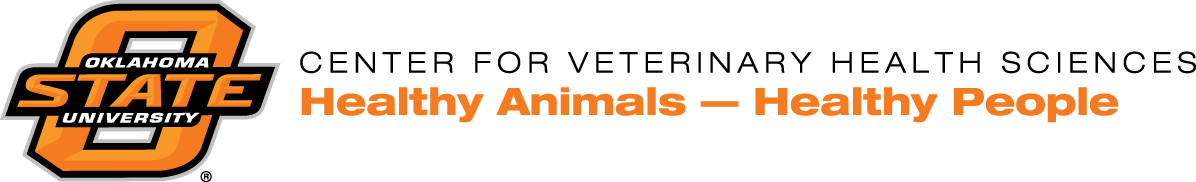 What is the small intestine?
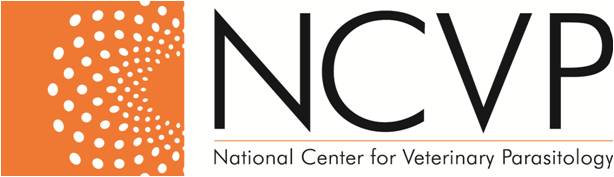 Juvenile (L3 and L4) of Ostertagia ostertagi
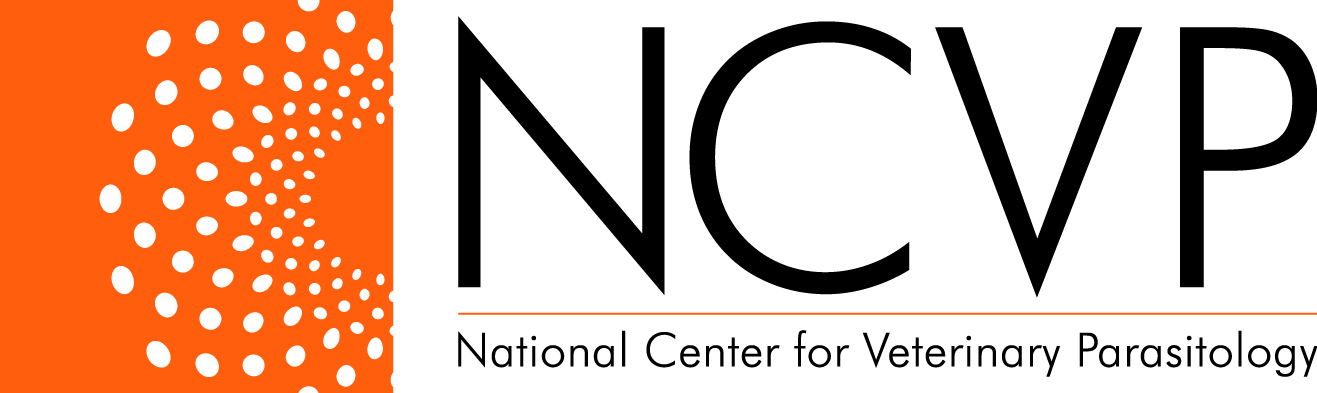 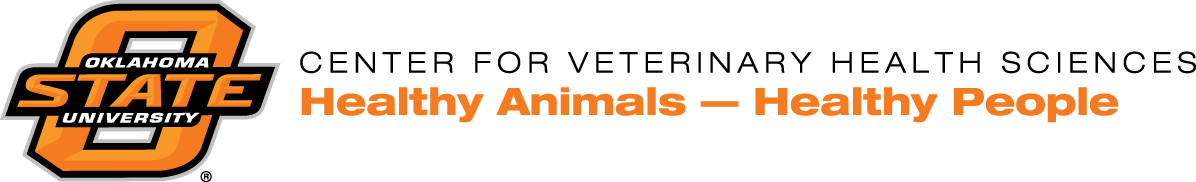 What is the gastric gland of the abomasum?
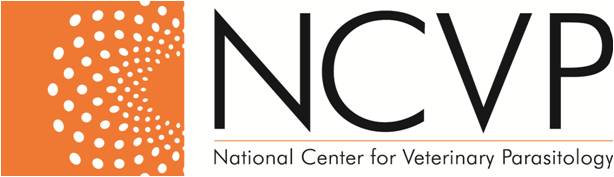 Adult Trichinella spiralis
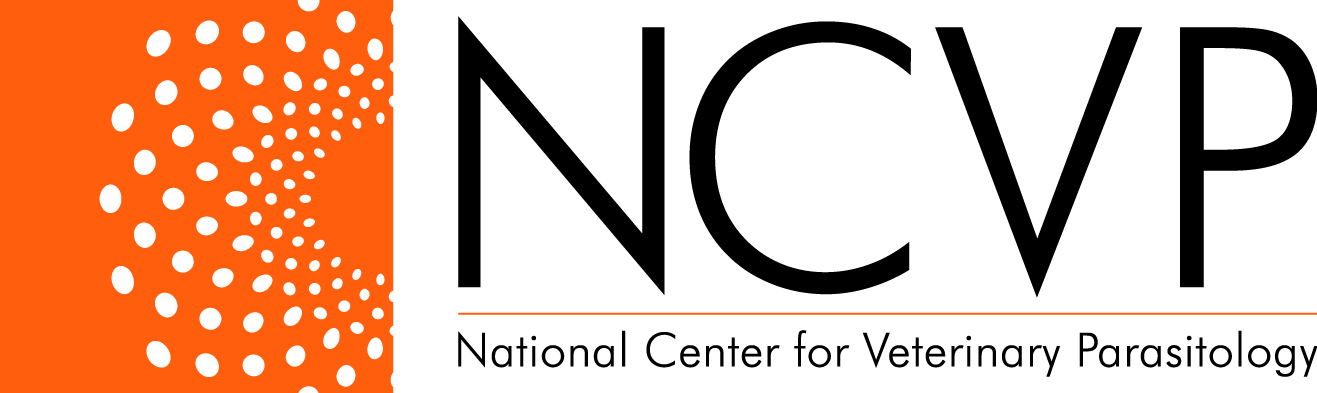 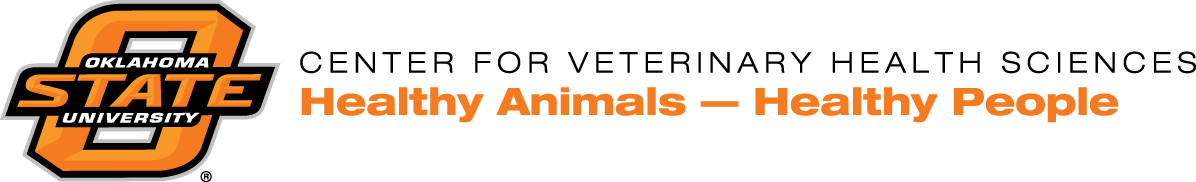 What are the small intestines?
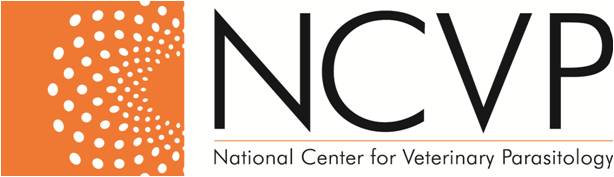 Adult Acanthocheilonema reconditum
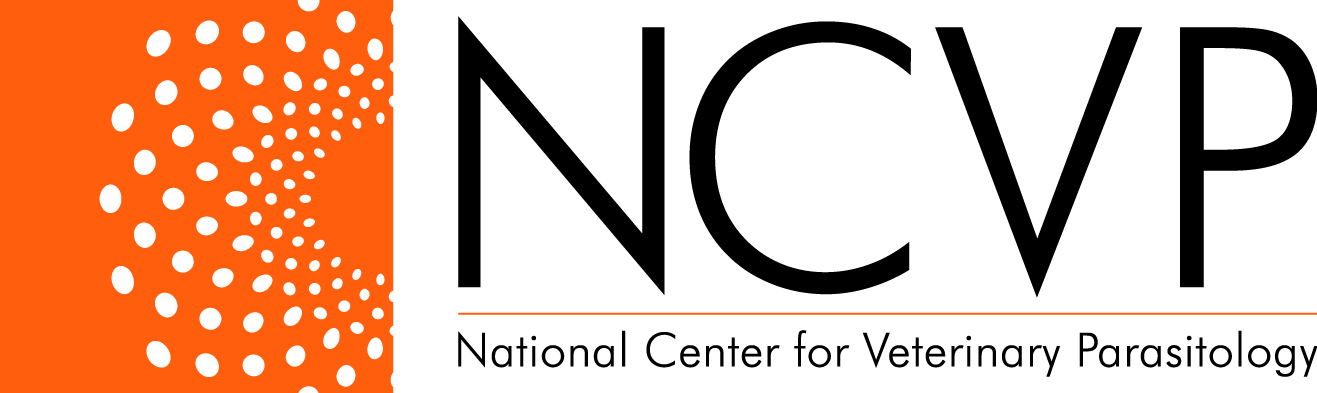 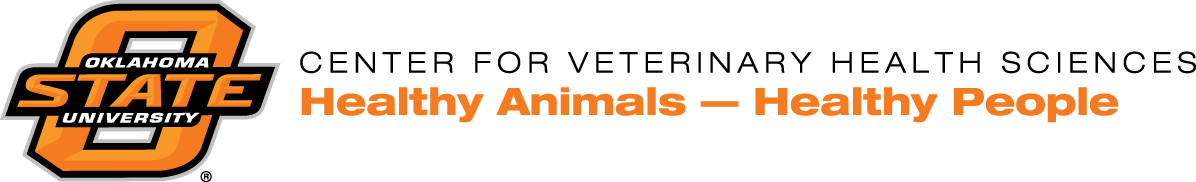 What is subcutaneous connective tissues?
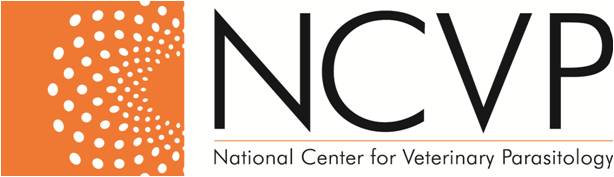 Adult Parelaphostrongylus tenuis
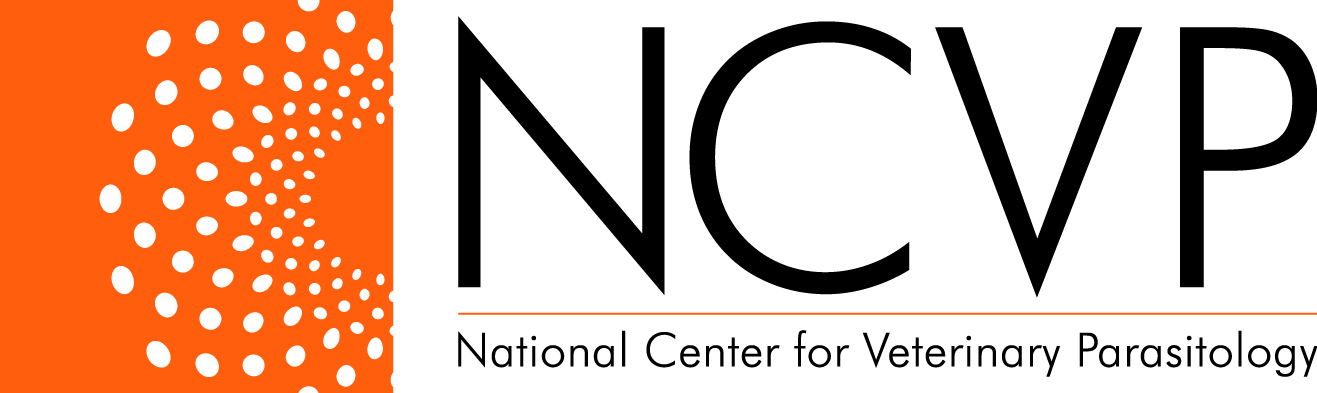 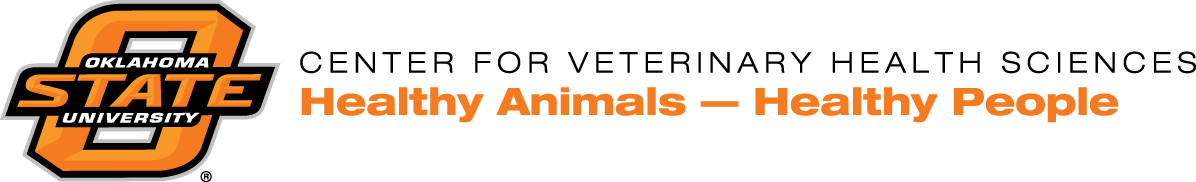 What is meninges and venous sinuses?
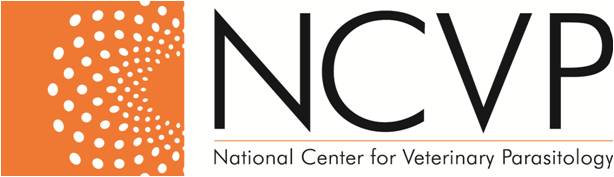 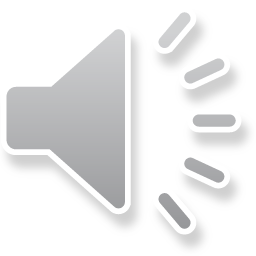 Final
The infective stage for Ancylostoma caninum
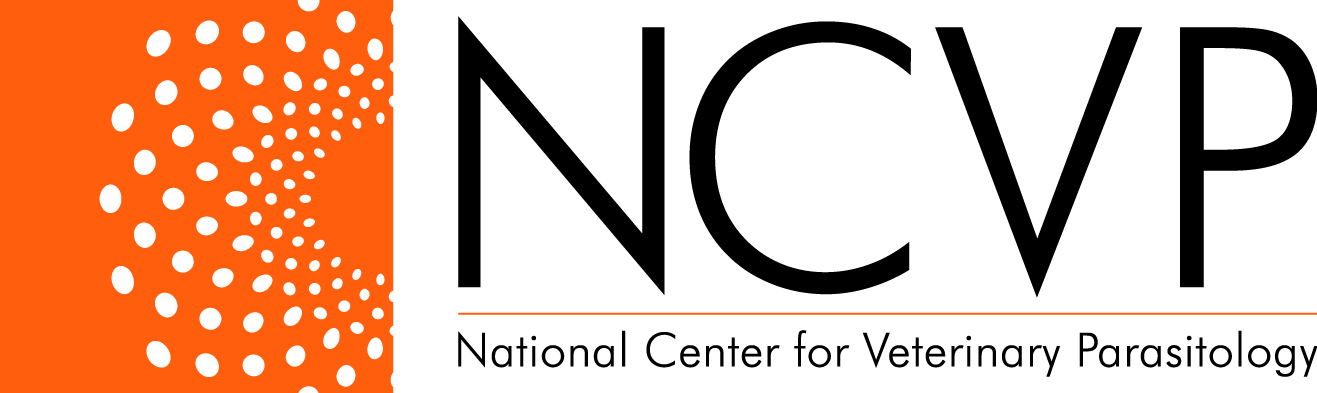 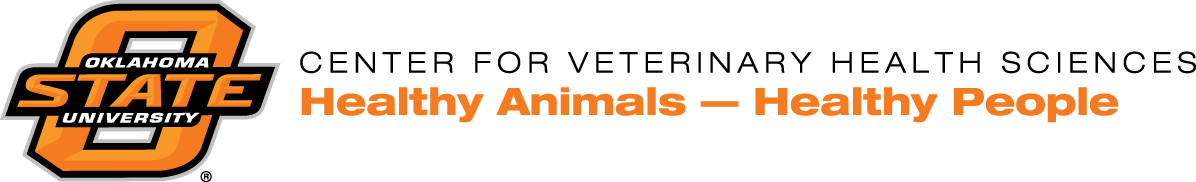 What is the third-stage juvenile worm?
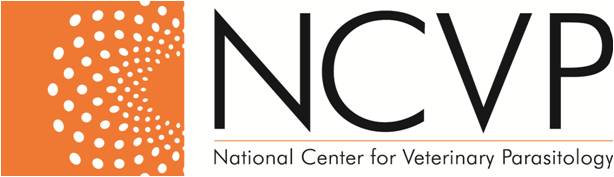 The infective stage for Toxocara canis.
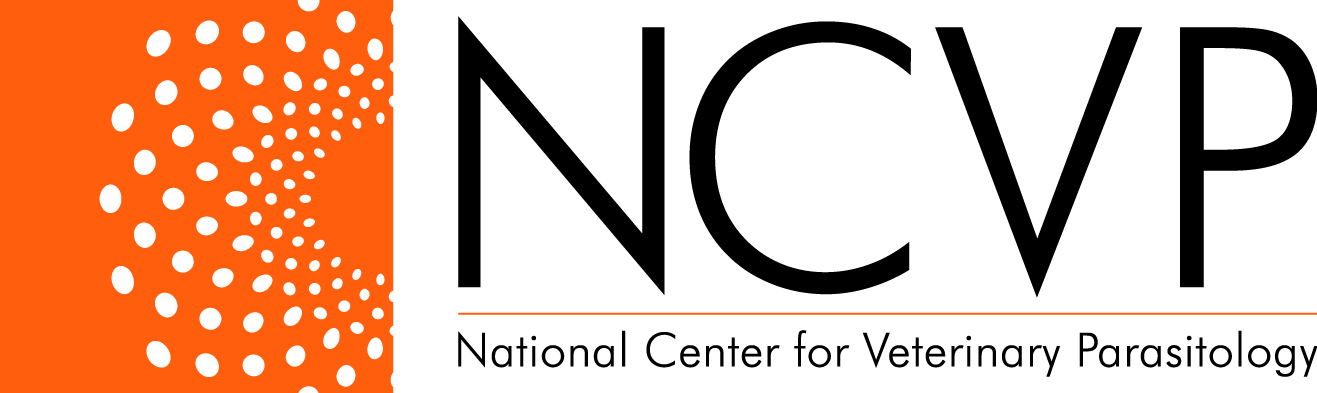 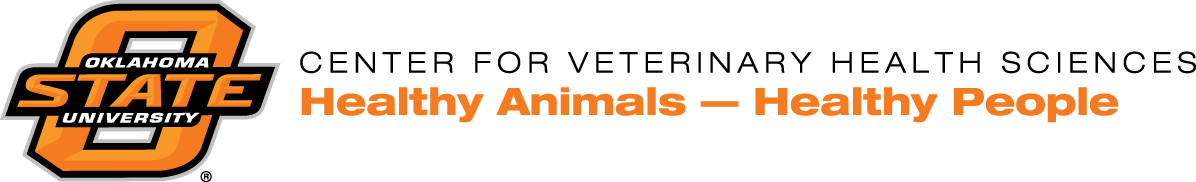 What is the third-stage juvenile worm within an egg?
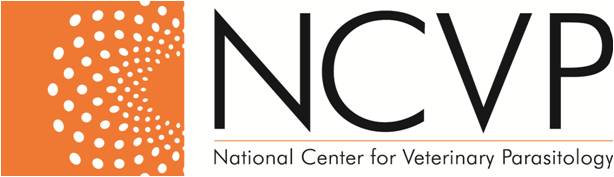 The infective stage for Dirofilaria immitis.
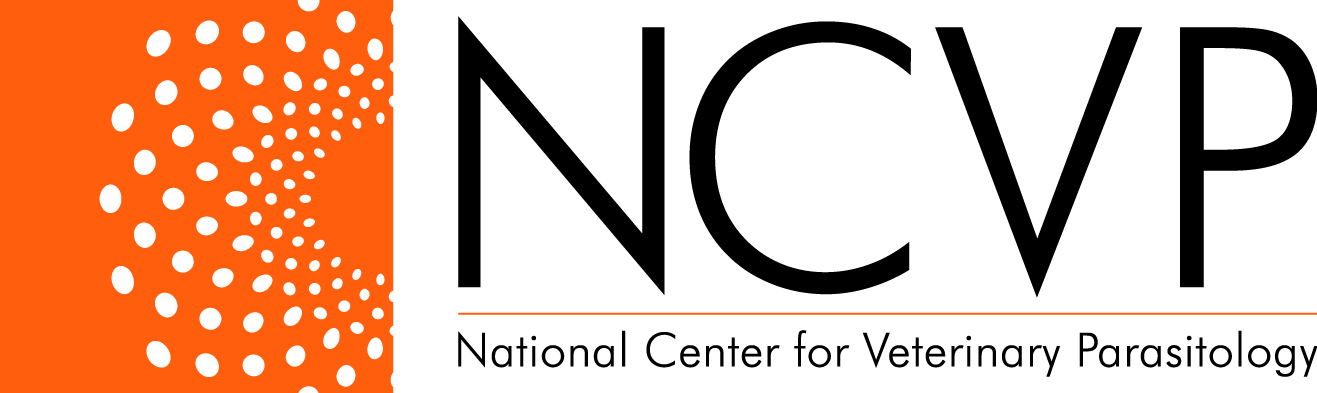 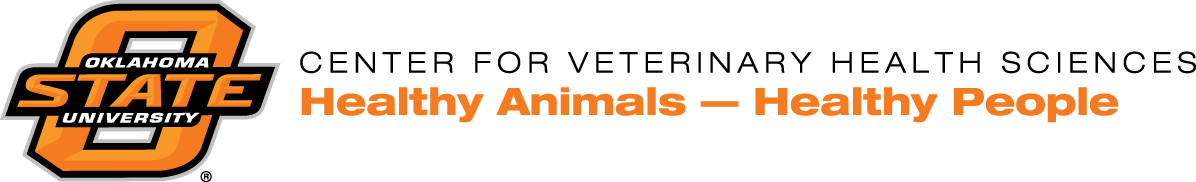 What is the third-stage juvenile worm?
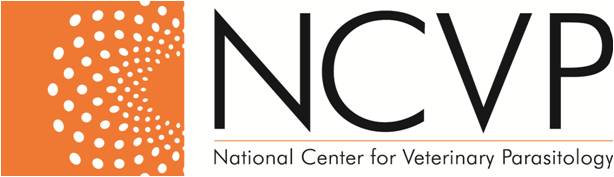 The infective stage for Trichuris vulpis
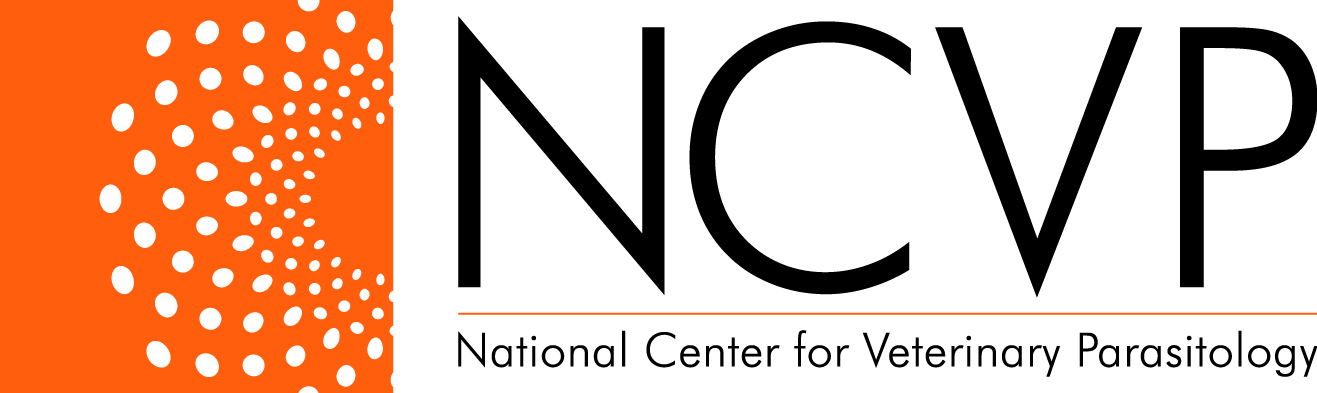 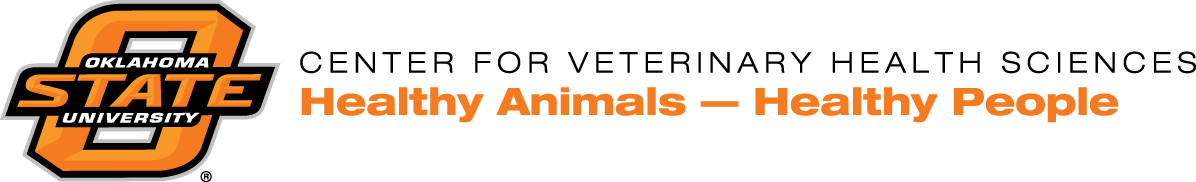 What is the first-stage juvenile worm within an egg?
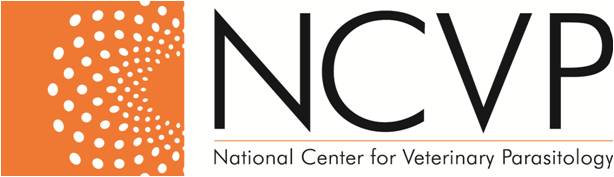 The infective stage for Filaroides osleri
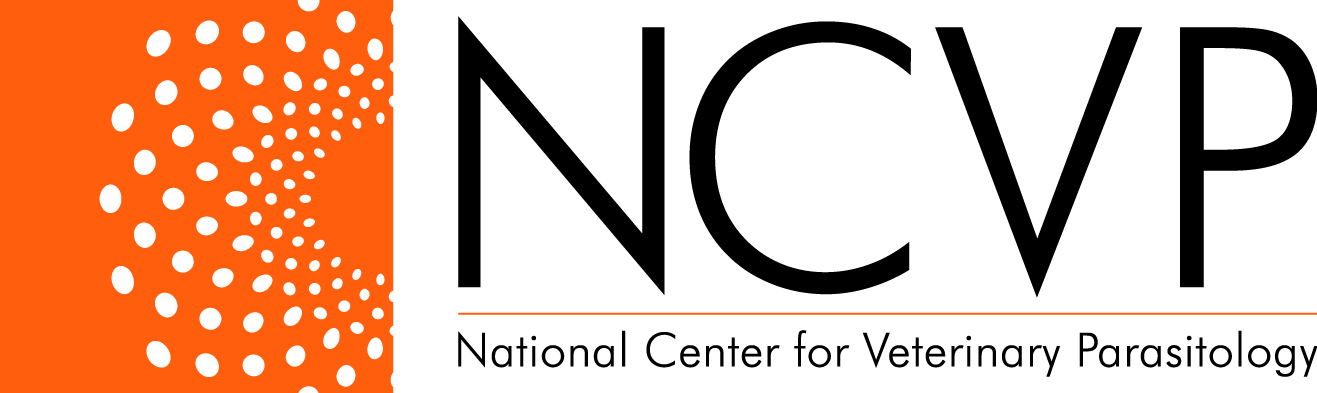 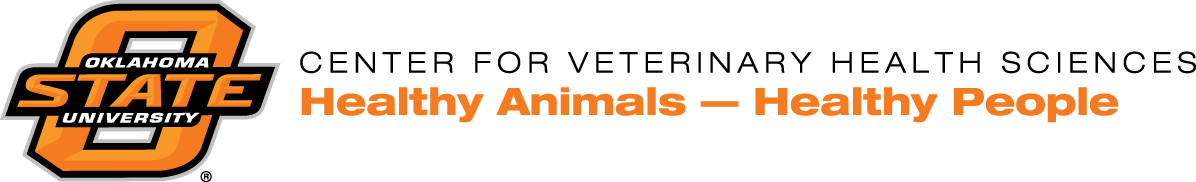 What is the first-stage juvenile worm?
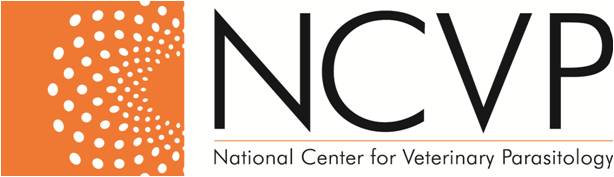 Pruritus ani in a horse
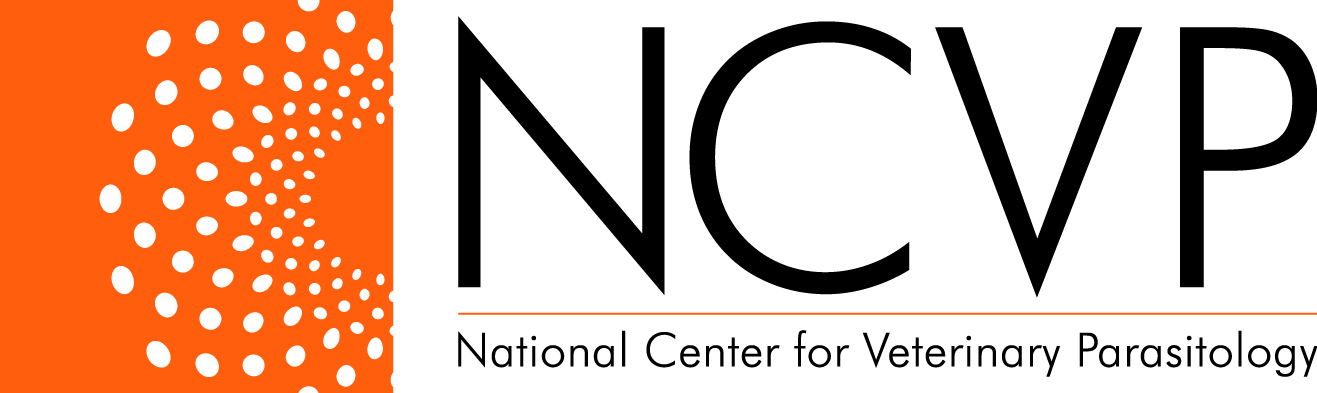 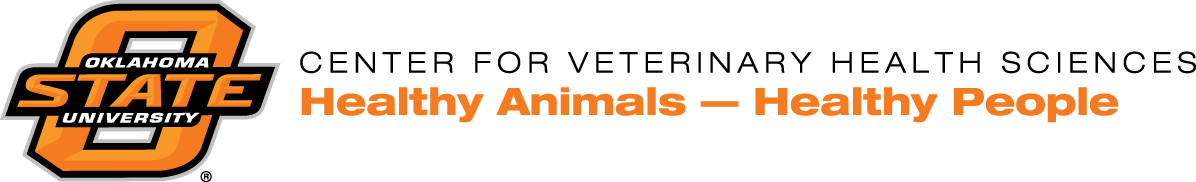 What is infection with Oxyuris equi?
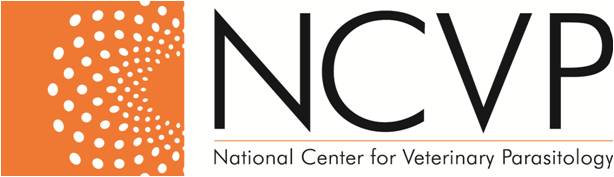 Anemia due to voracious blood-sucking worms in a 3-day old puppy.
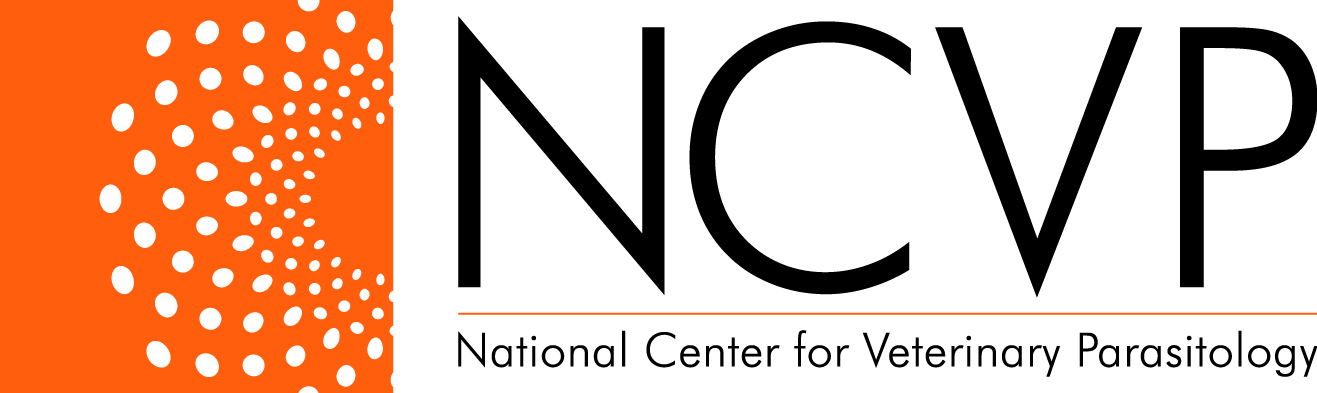 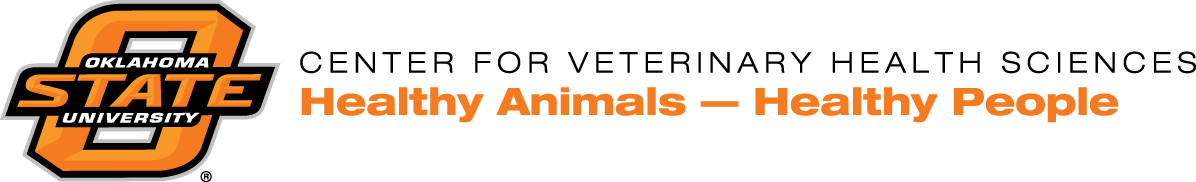 What is infection with Ancylostoma caninum?
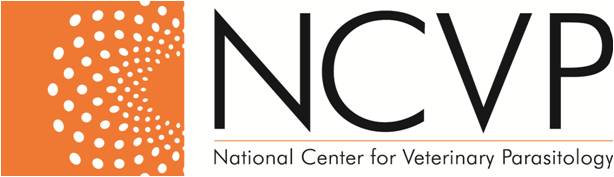 Obstruction of blood flow and right-sided heart failure in a dog.
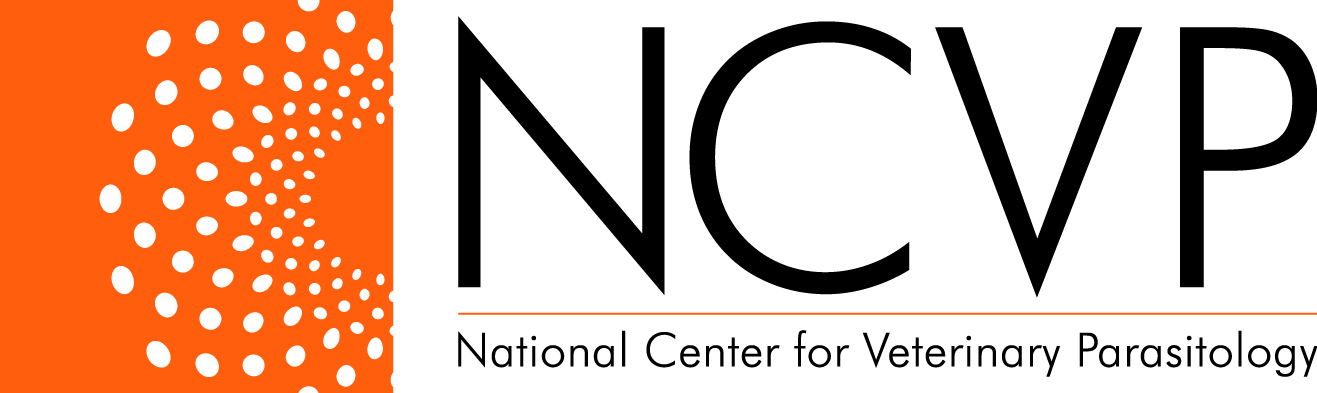 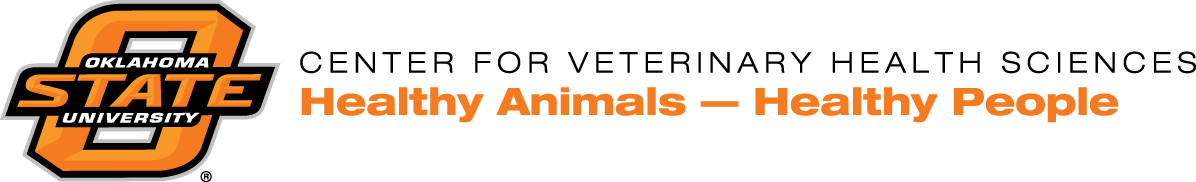 What is infection with Dirofilaria immitis?
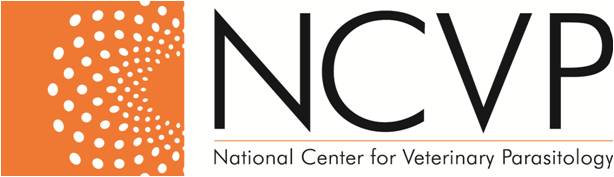 Thickening of the cranial mesenteric artery in a young horse
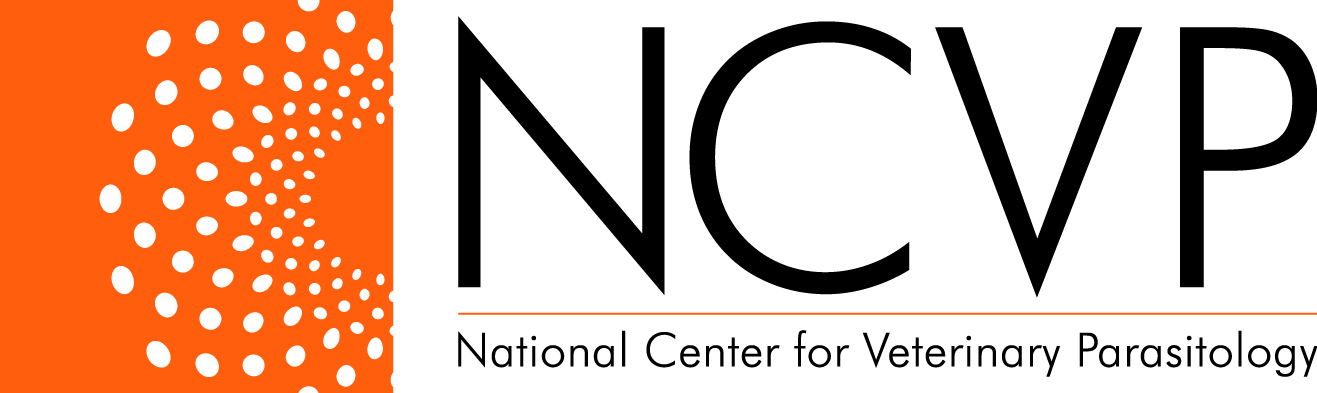 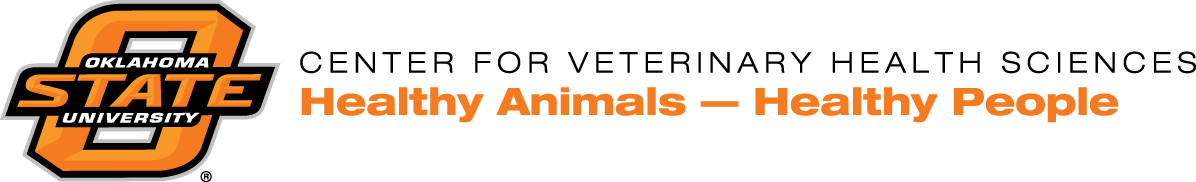 What is infection with Strongylus vulgaris?
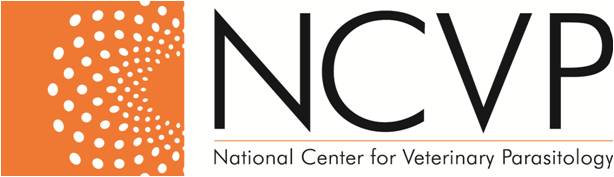 Respiratory distress and nasal discharge in a foal, can lead to verminous pneumonia
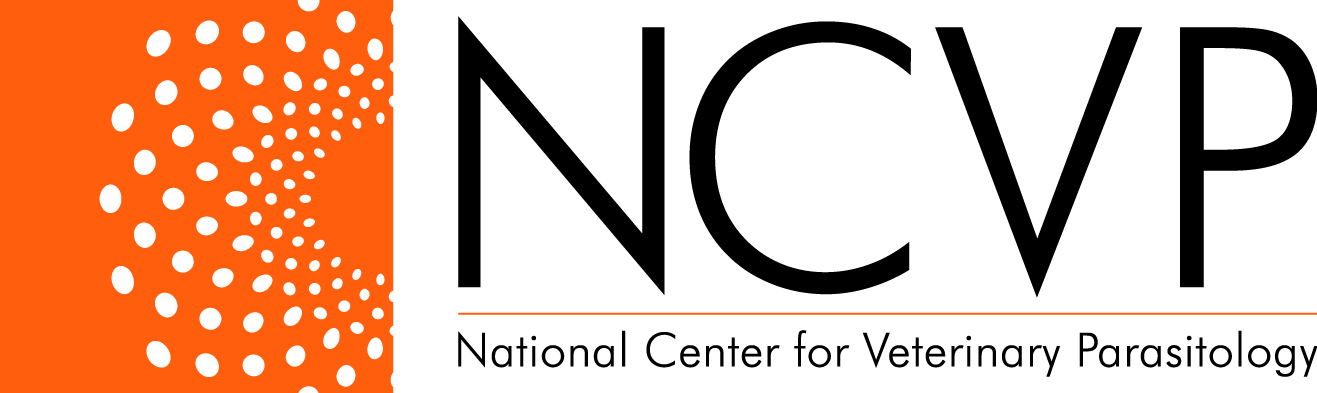 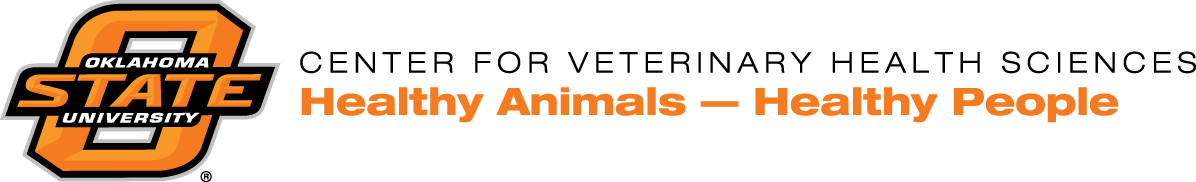 What is infection with Parascaris equorum?
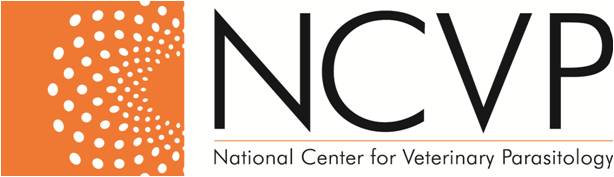 The intermediate host for Dirofilaria immitis
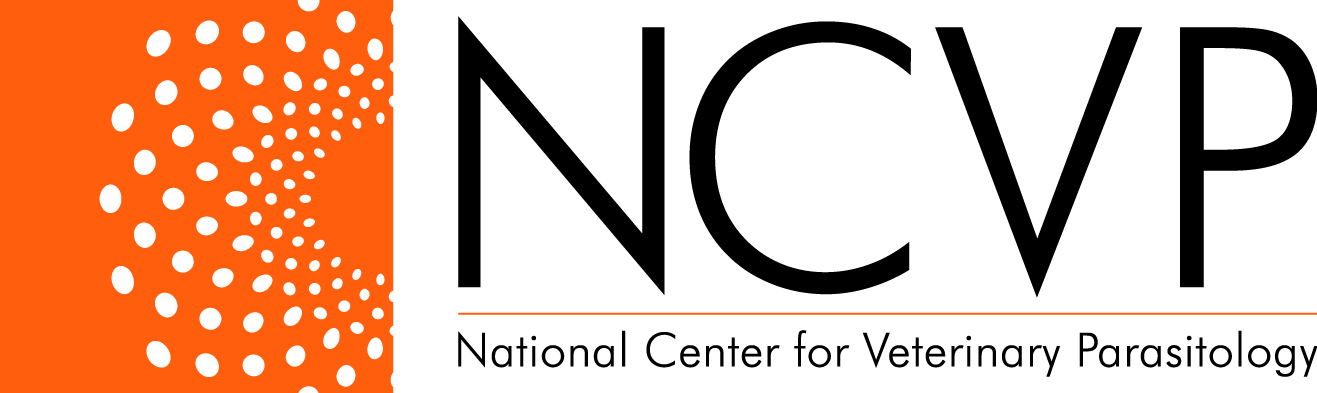 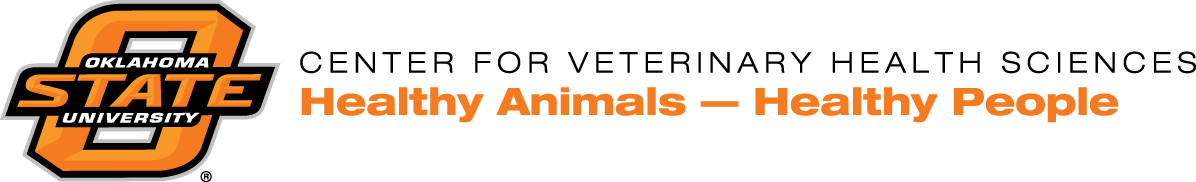 What is a mosquito?
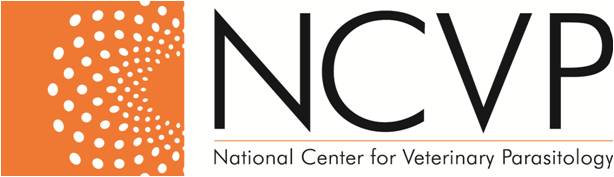 CELEBRITY
DAILY
DOUBLE
The intermediate host for the 
common feline lungworm
 (Aelurostrongylus abstrusus).
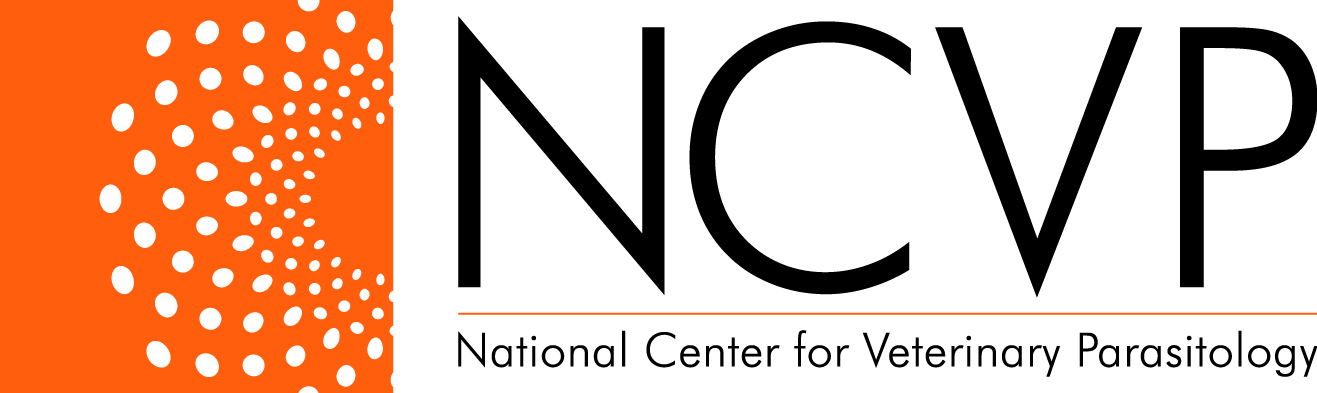 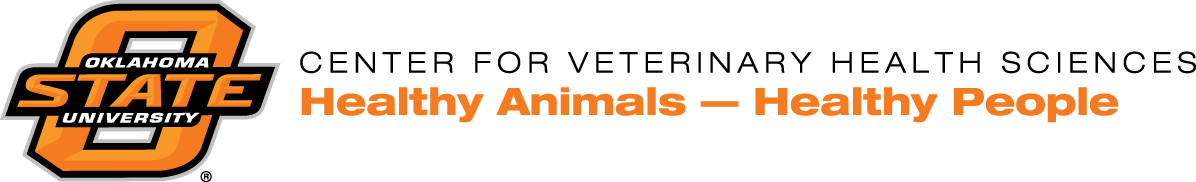 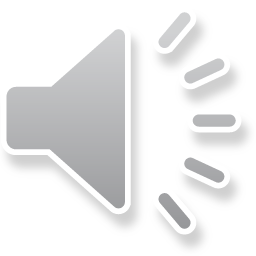 What is a snail or slug?
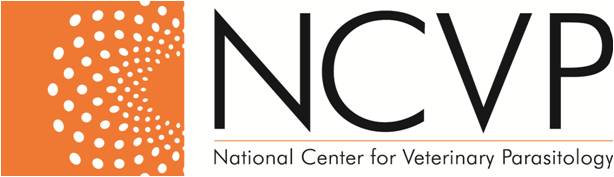 The intermediate host for Physaloptera spp.
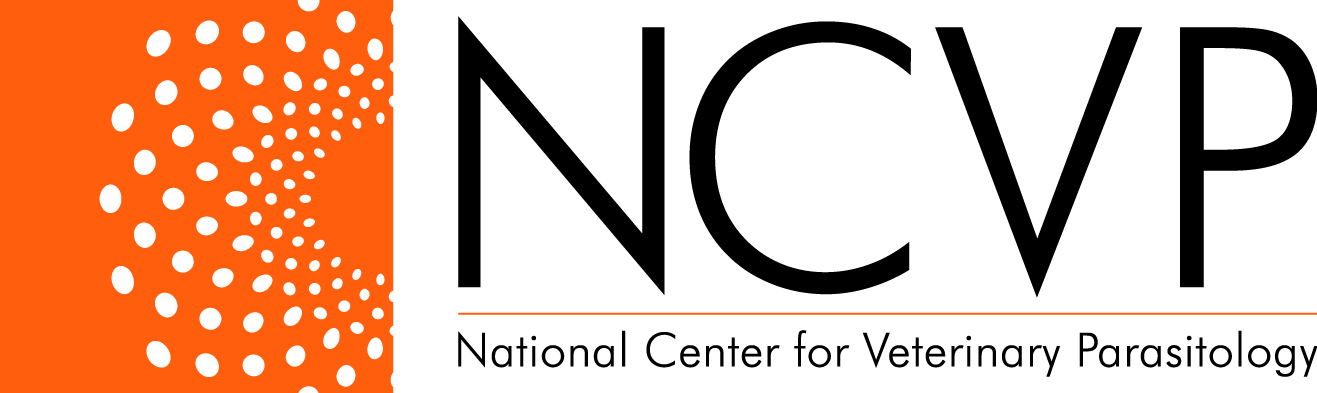 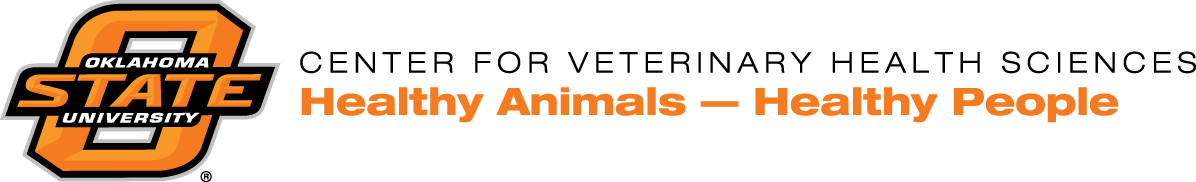 What are dung beetles, cockroaches, or crickets?
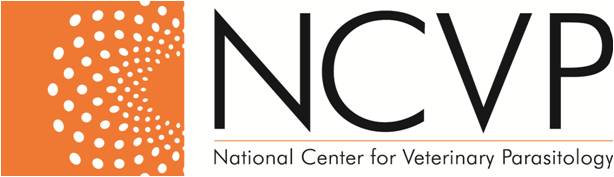 The intermediate host for Metastrongylus spp.
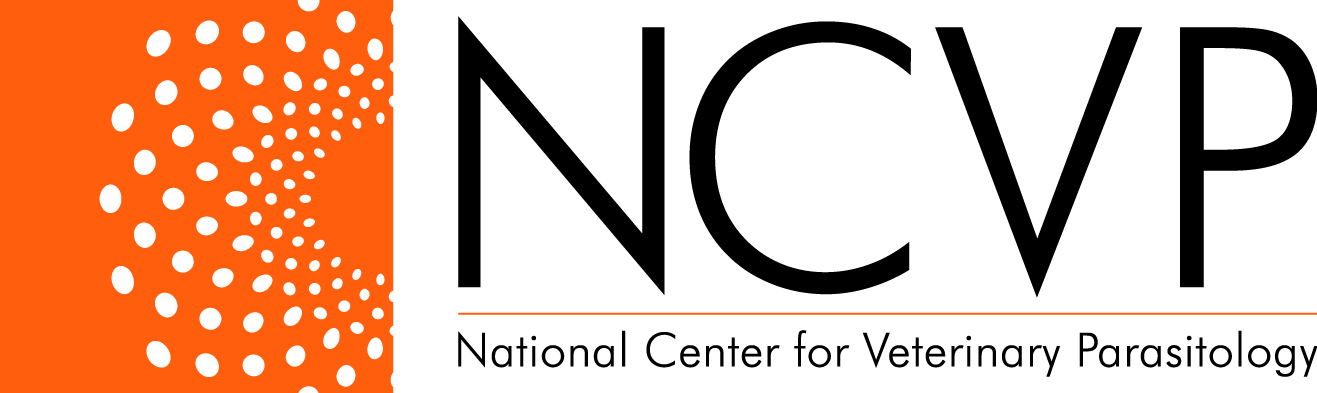 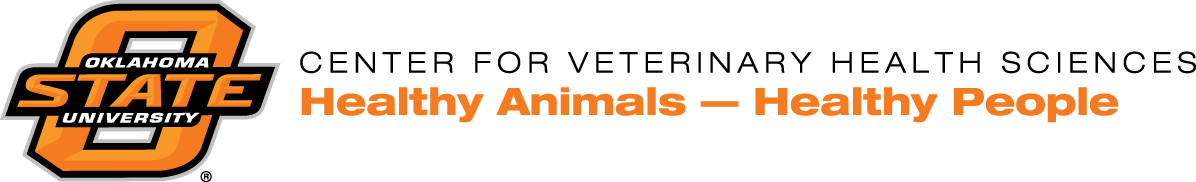 What are earthworms?
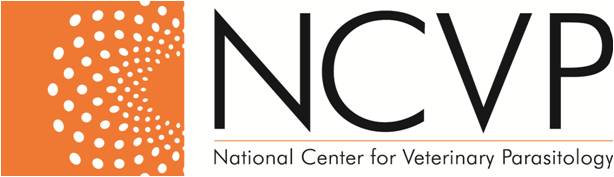 The intermediate host for Dracunculus insignis
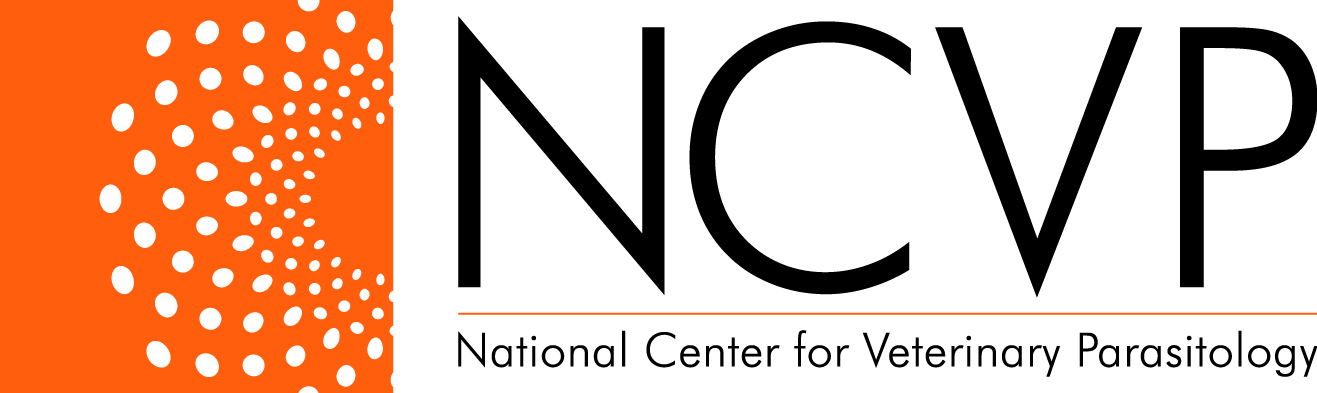 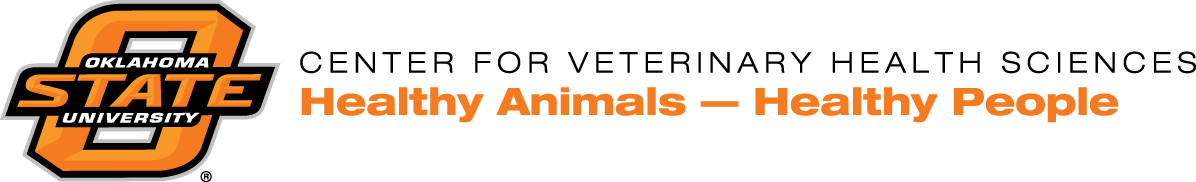 What is a copepod?
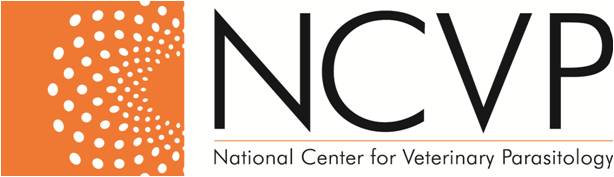 The recommended technique for the recovery of trematode eggs from a fecal sample
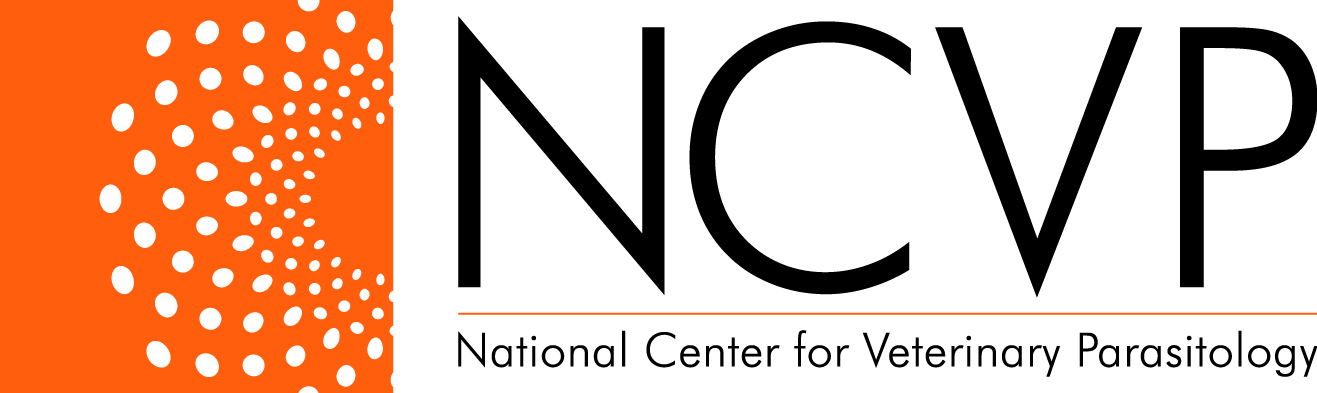 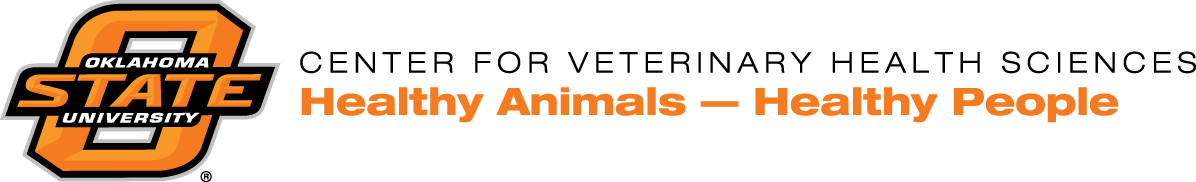 What is a fecal sedimentation?
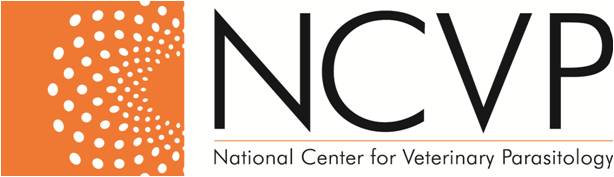 Technique commonly used to quantify eggs per gram of feces from horses and small ruminants
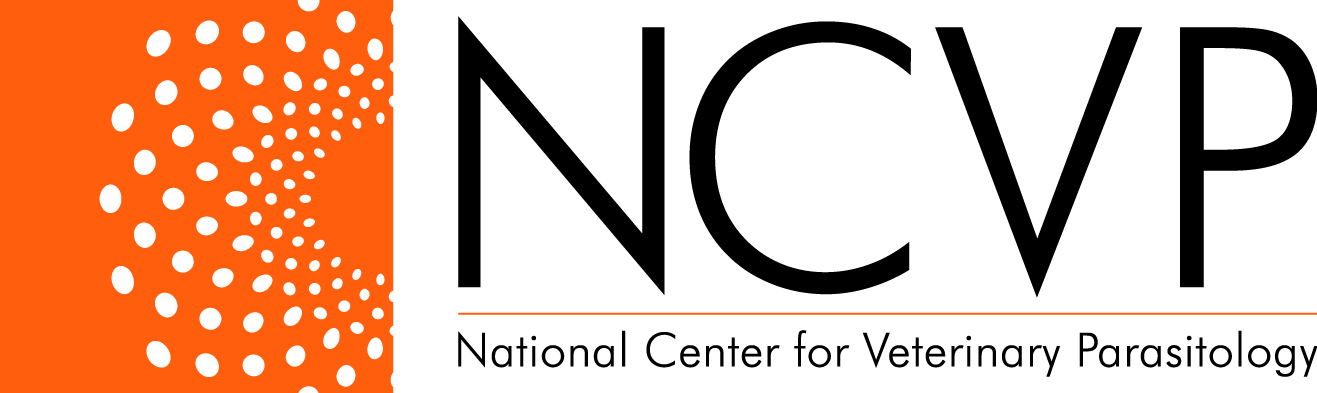 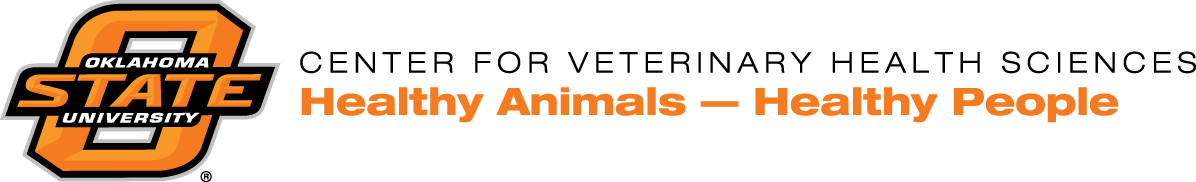 What is the Modified McMaster’s technique?
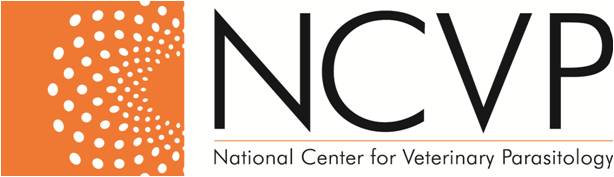 CELEBRITY
DAILY
DOUBLE
The recommended technique for the detection of nematode larvae in a fecal sample
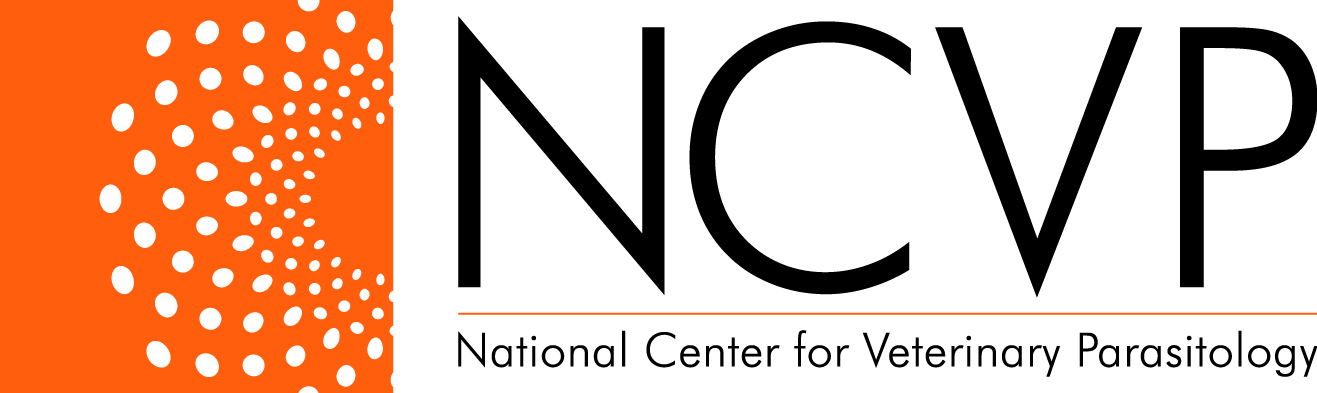 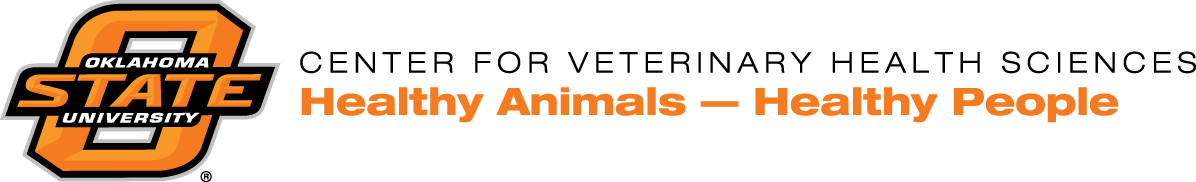 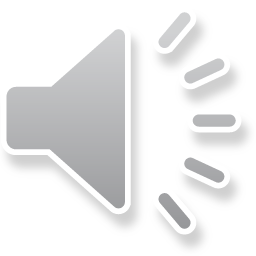 What is the Baermann technique?
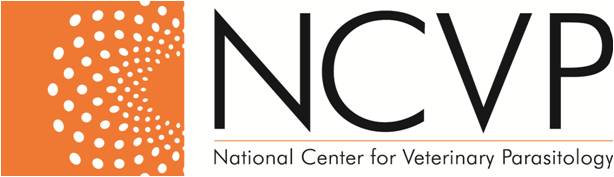 Technique for concentration of microfilaria from blood that utilizes centrifugation.
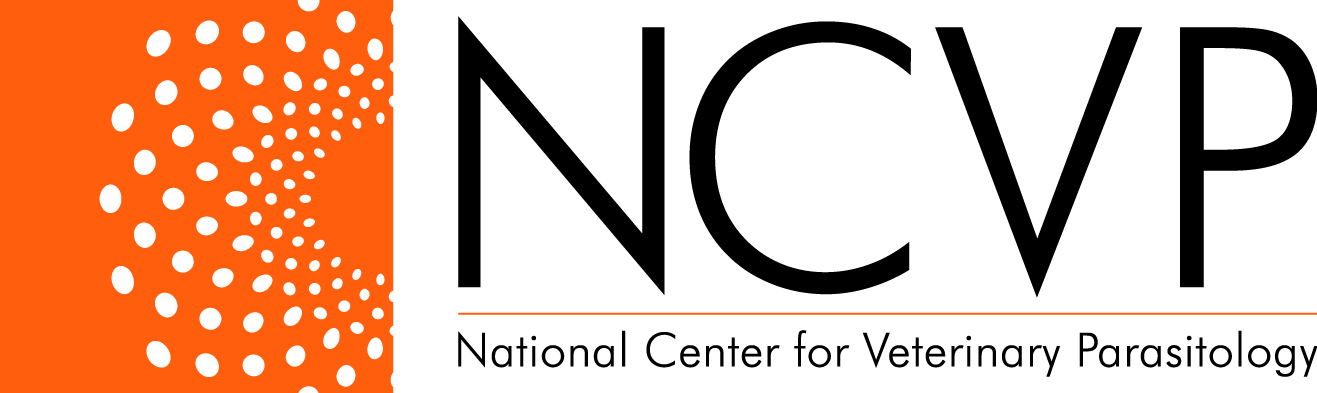 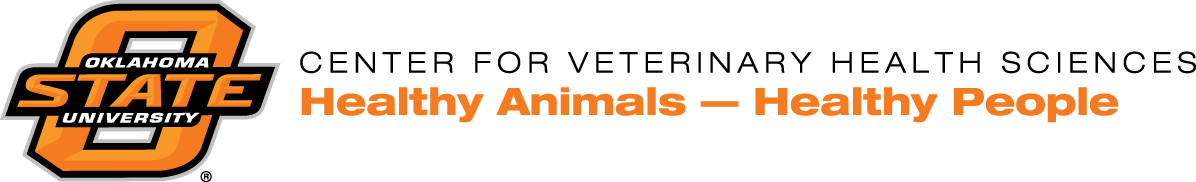 What is Modified Knott’s?
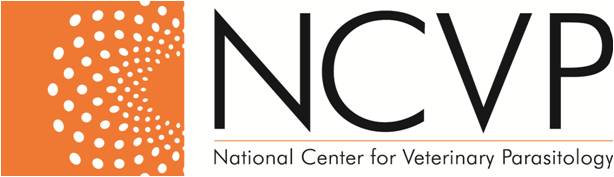 Diagnostic assays for the detection of heartworm infection are designed to bind this antigen.
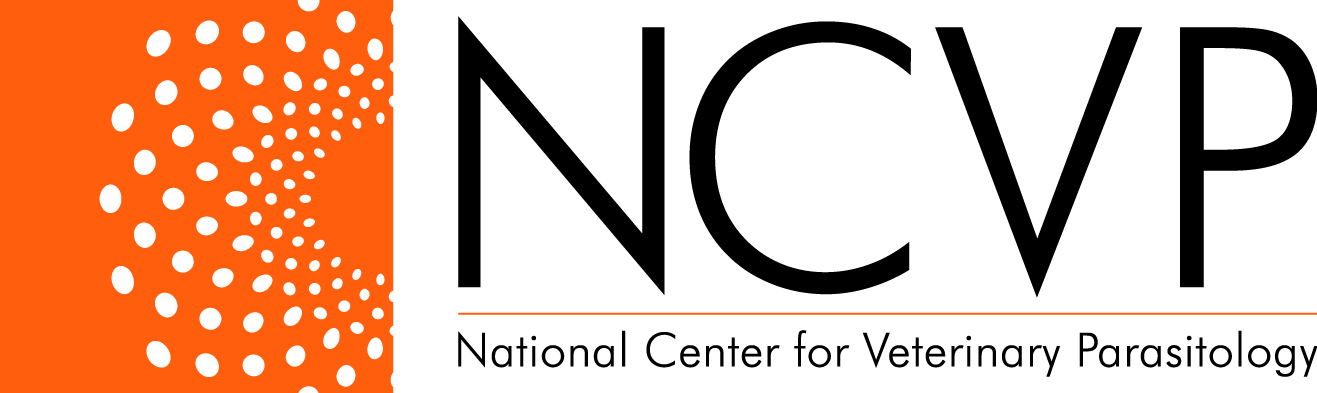 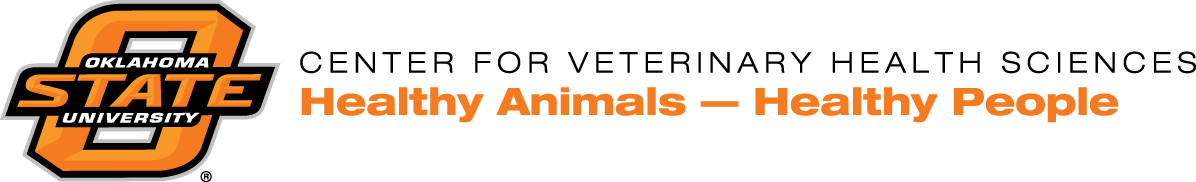 What is female worm uterine antigen?
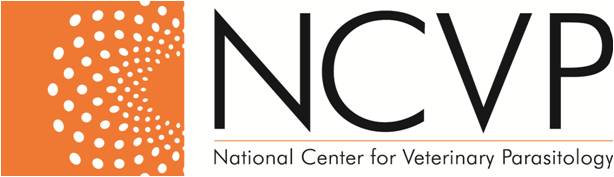 Penetration of third stage juvenile worms of Ancylostoma spp.
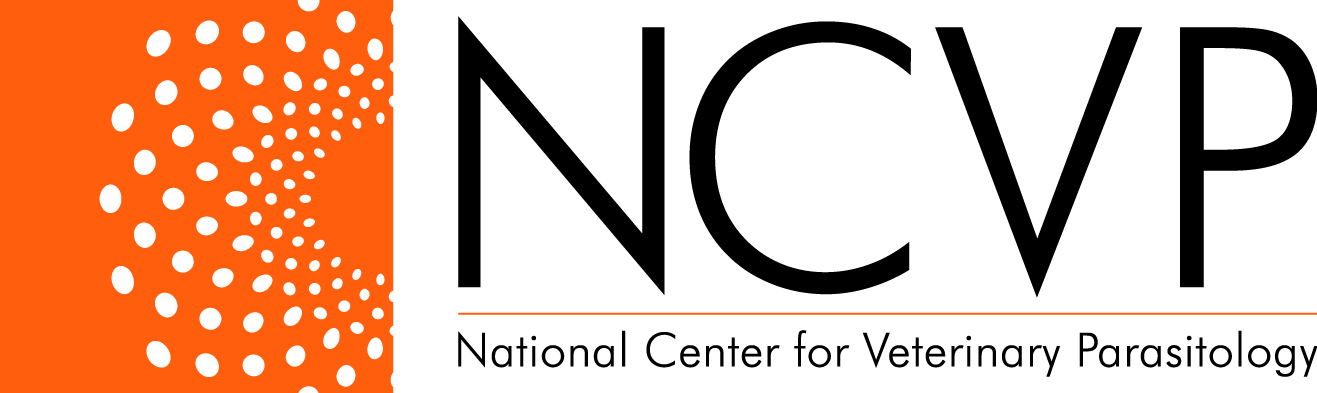 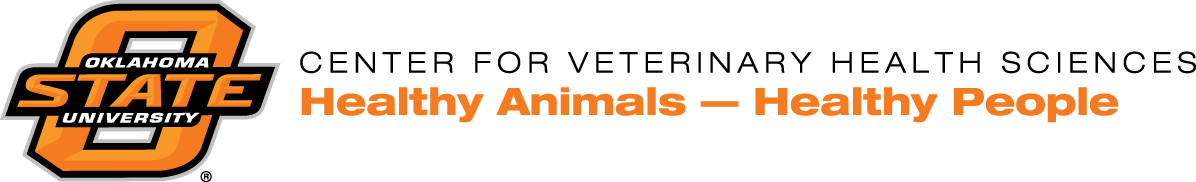 What is Cutaneous larva migrans (CLM)?
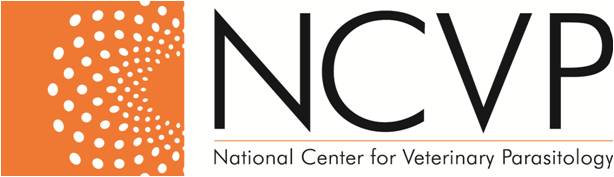 Nematode transferred to humans through ingestion of contaminated, undercooked pork
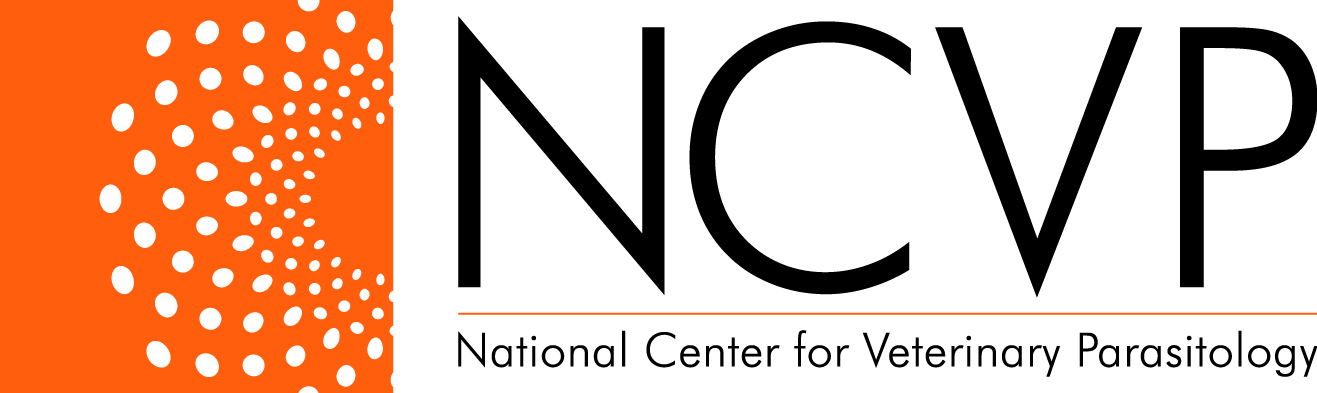 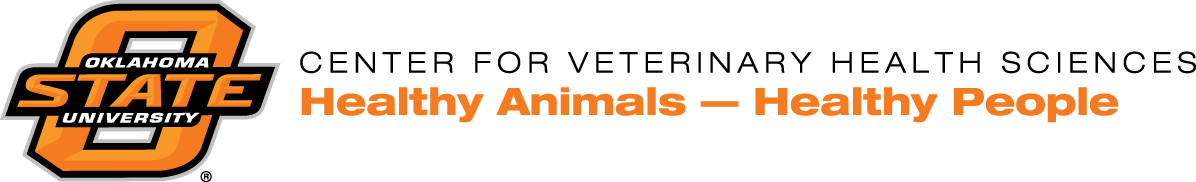 What is Trichinella spiralis?
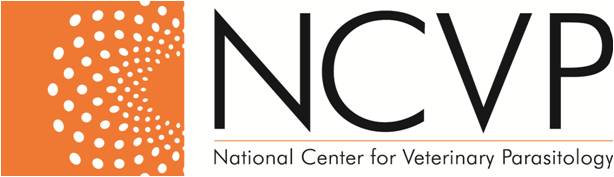 Ascarid (Genus species) from raccoons capable of causing disease in humans
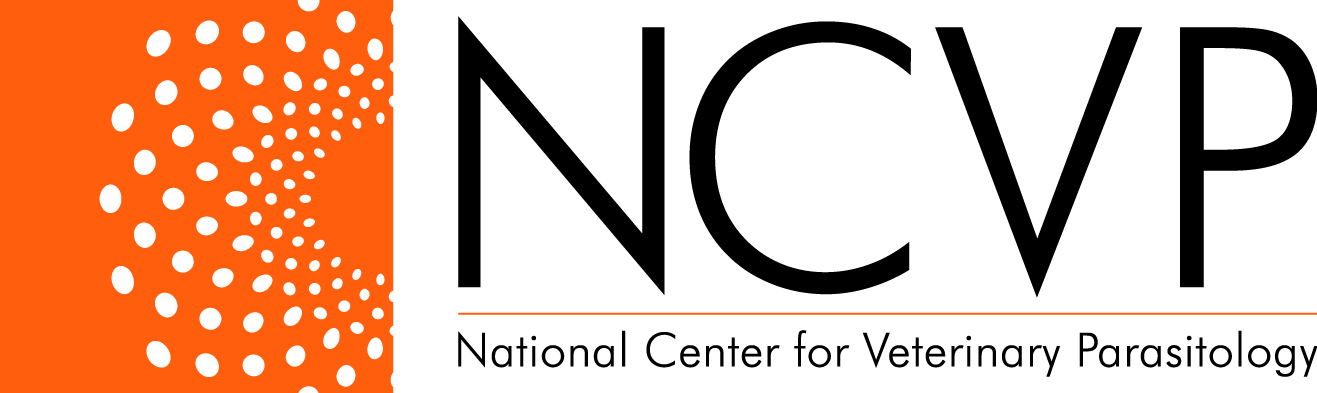 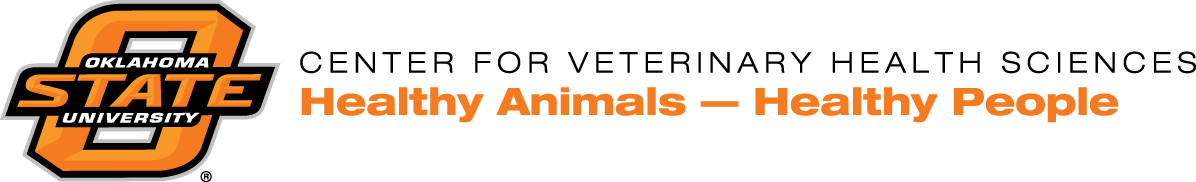 What is Baylisascaris procyonis?
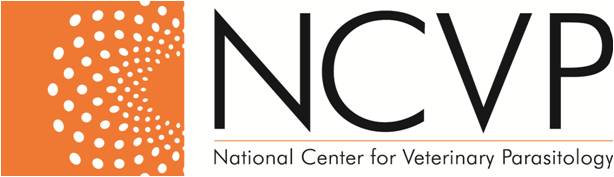 Disease in humans caused by infection of Toxocara canis or possibly Toxocara cati
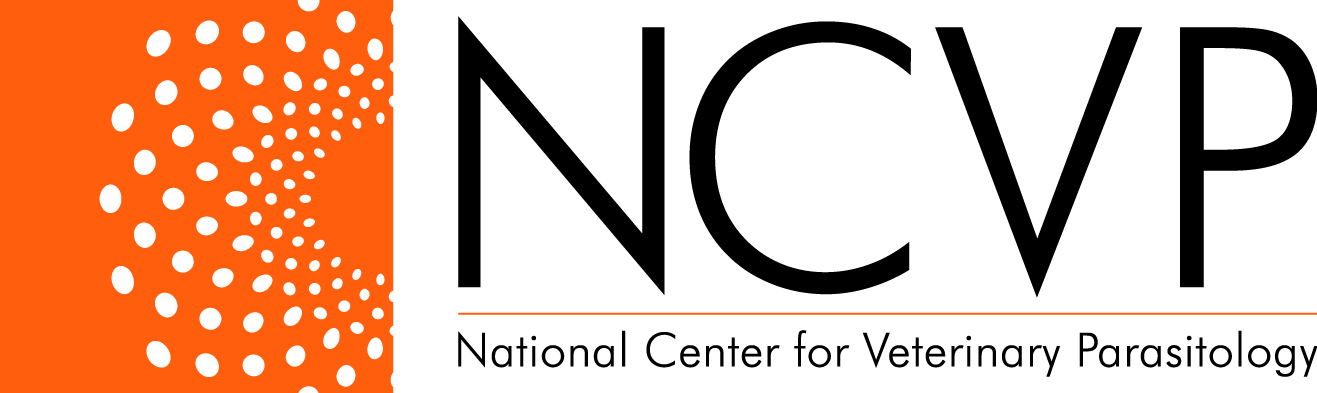 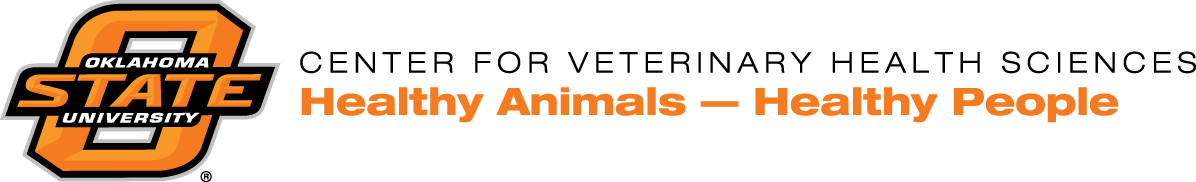 What is Visceral Larva Migrans (VLM)?
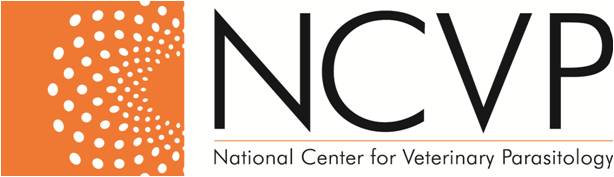 Human infection with this nematode parasite (Genus species) of pigs has been linked with abatement of clinical signs in Crohn’s disease patients.
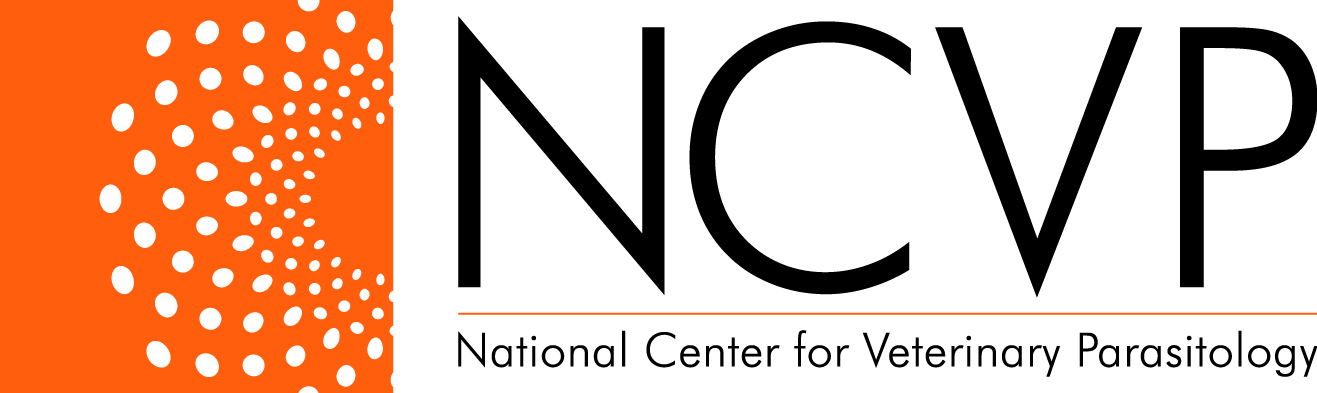 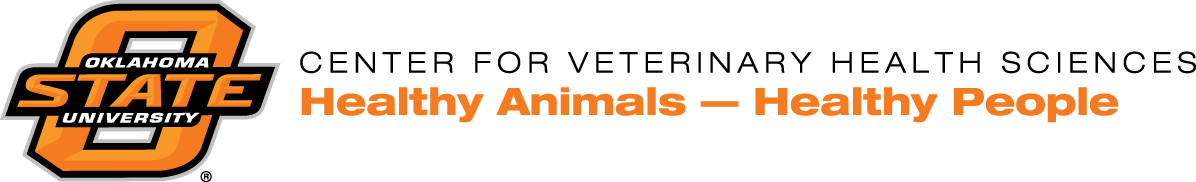 What is Trichuris suis?
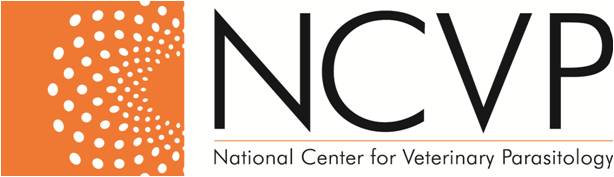 Final Jeopardy
Category:
Aberrant hosts
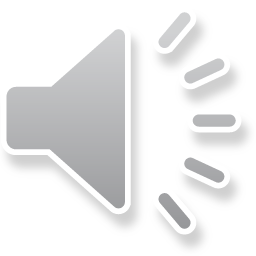 Infection in cats with this nematode (Genus species) may culminate in respiratory disease and/or death.
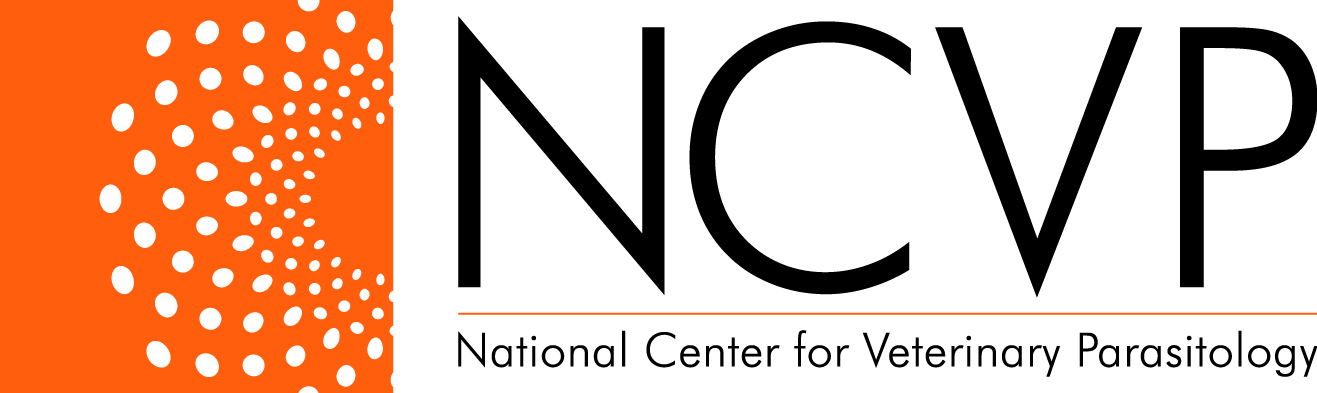 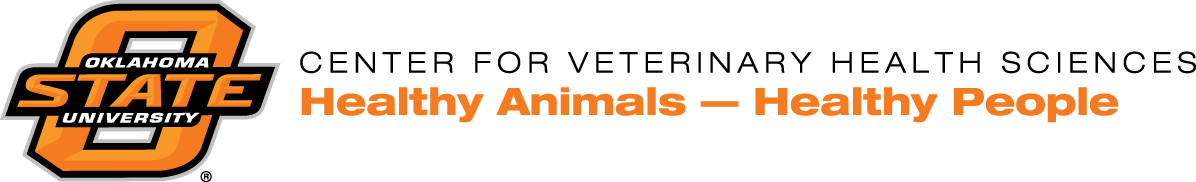 What is Dirofilaria immitis?
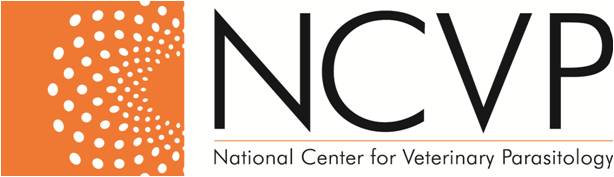 And the winner is…